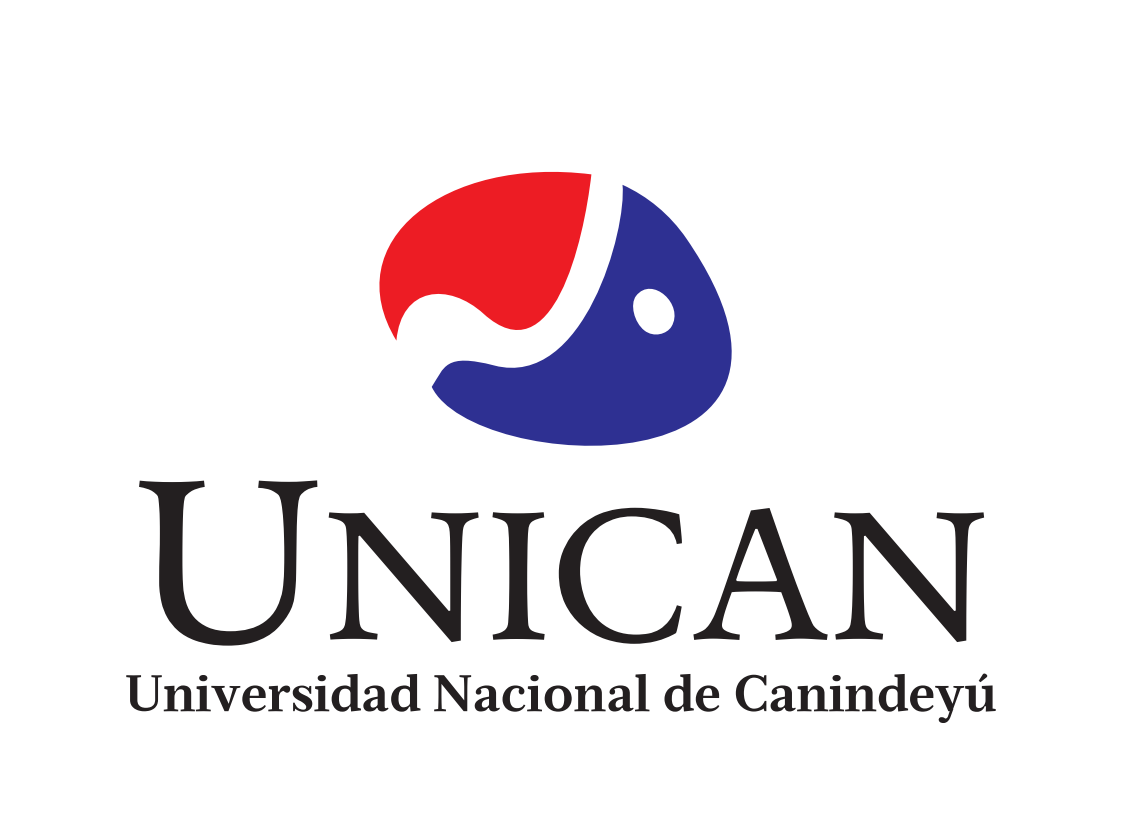 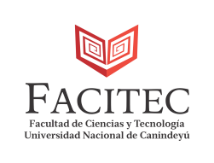 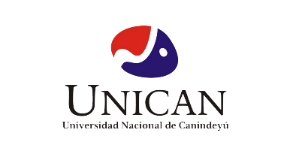 Introducción
Salto del Guaira
4 Facultades
5 Carreras
* Enfermería
* Contabilidad
* Administración
* Derecho
* Análisis de Sistemas
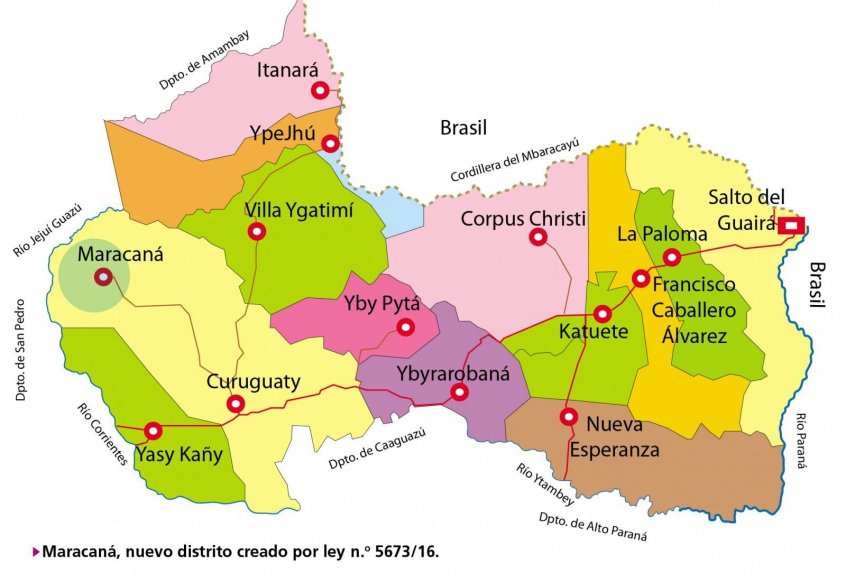 Curuguaty
4 Facultades
5 Carreras
Veterinaria
Contabilidad
Administración
Derecho
Análisis de Sistemas
Katuete
1 Facultad
1 Carrera
Agronomía
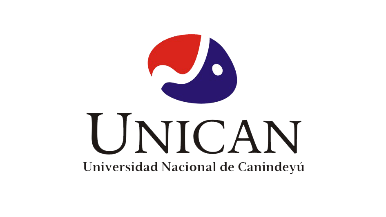 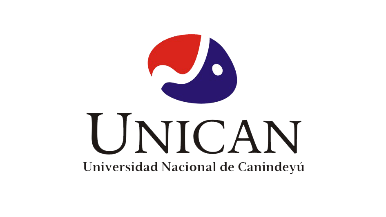 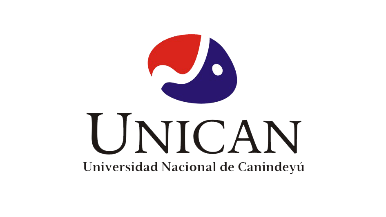 2
[Speaker Notes: La Universidad Nacional de Canindeyú cuenta con una administración centralizada que se maneja desde la sede en Salto del Guairá, teniendo dos filiales una en Curuguaty y otra en Katueté. En este trabajo implementaremos un Diseño e implementación de una solución integral de telecomunicación y red entre la sede de Salto del Guairá y la filial Curuguaty de la Universidad Nacional de Canindeyú]
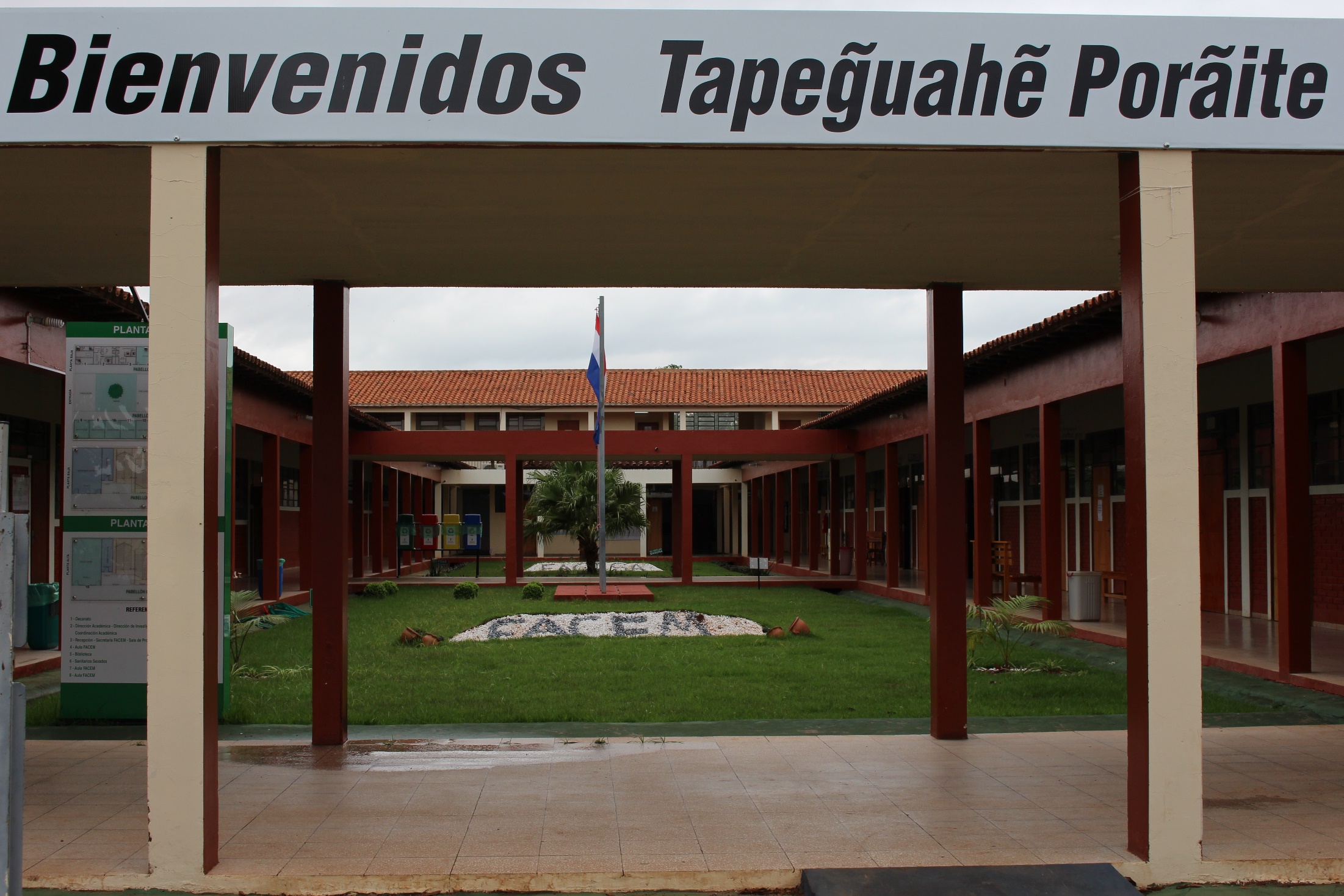 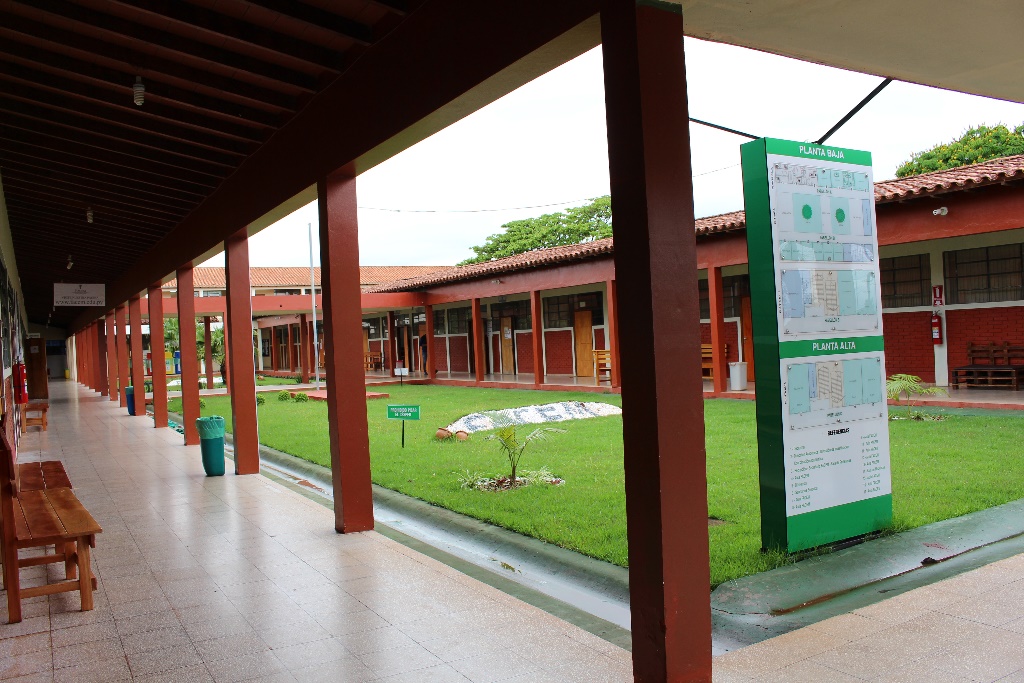 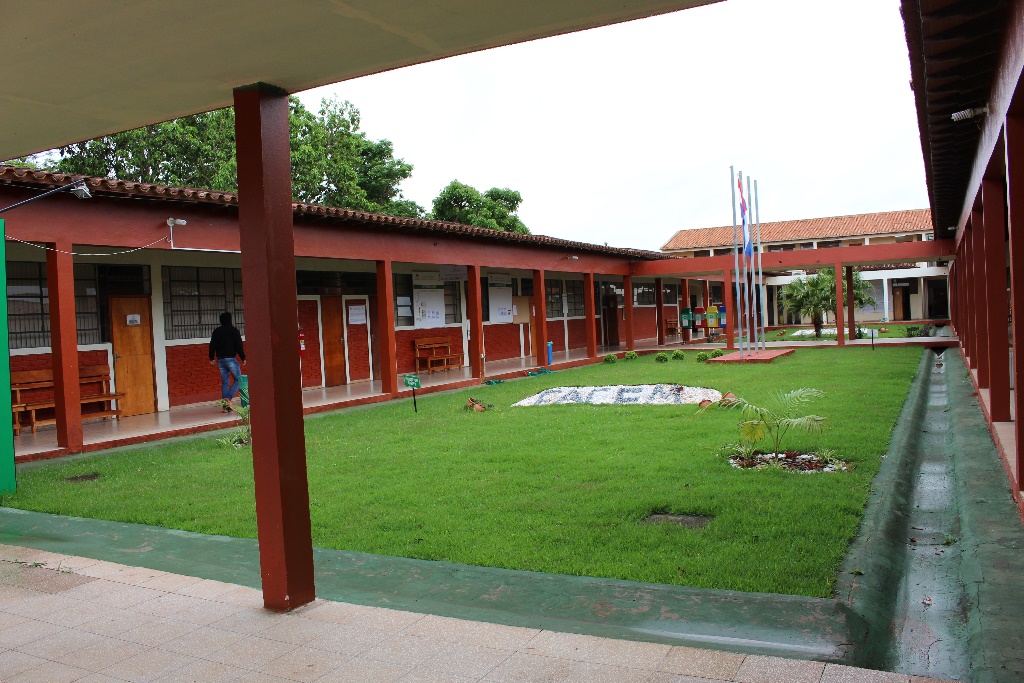 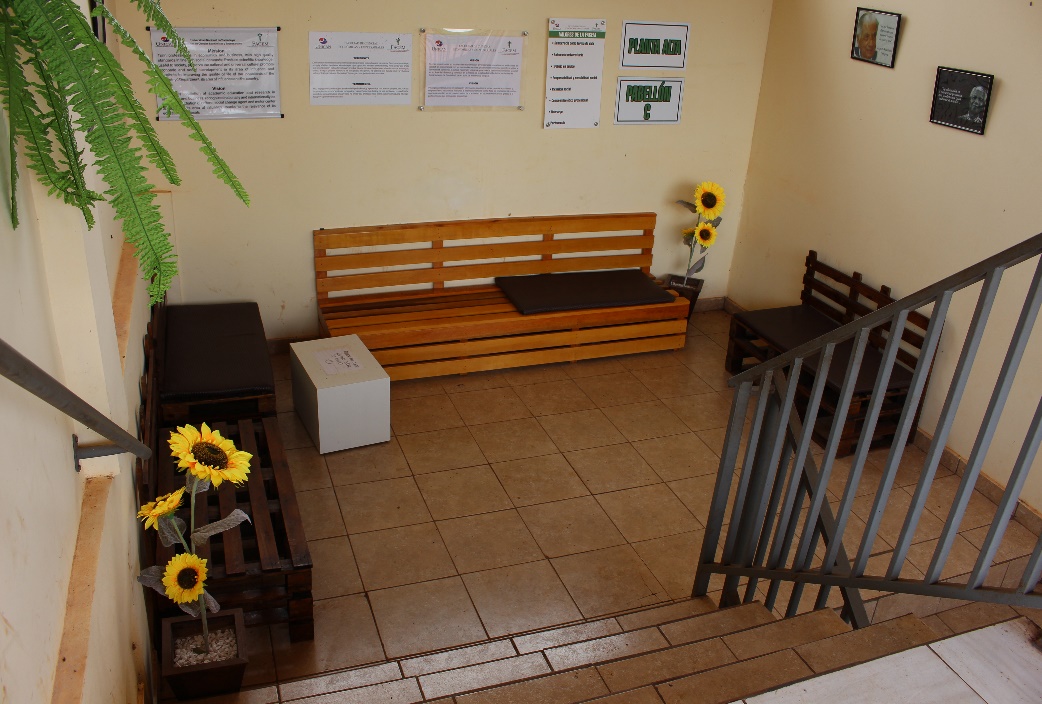 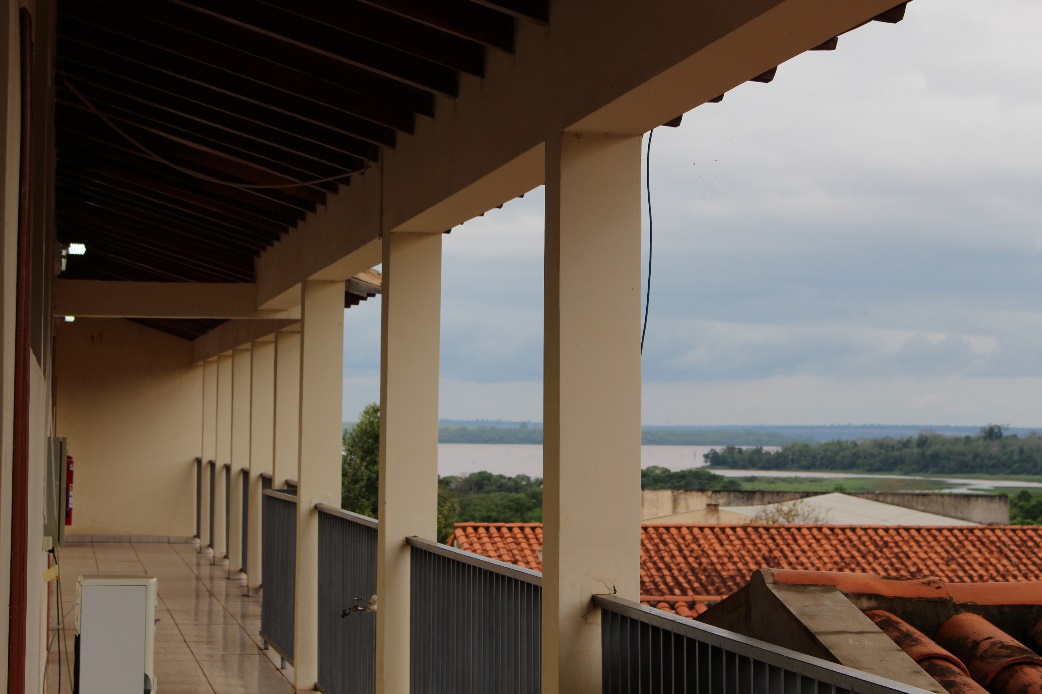 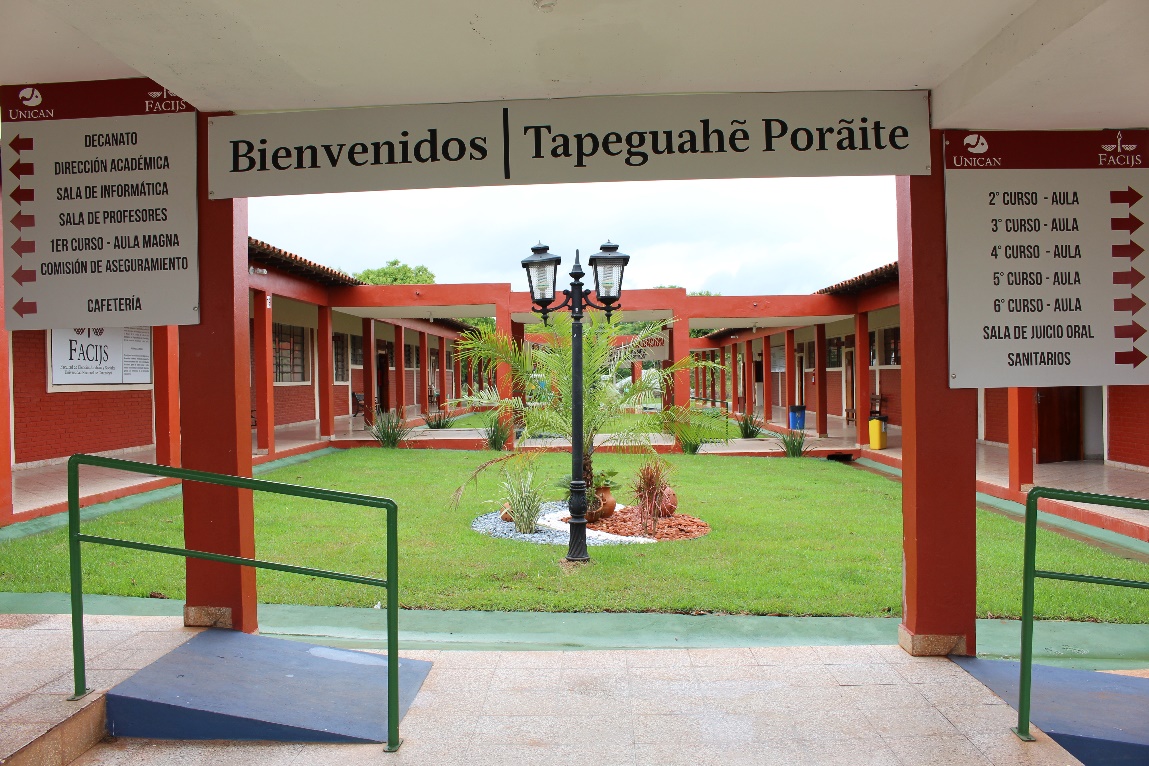 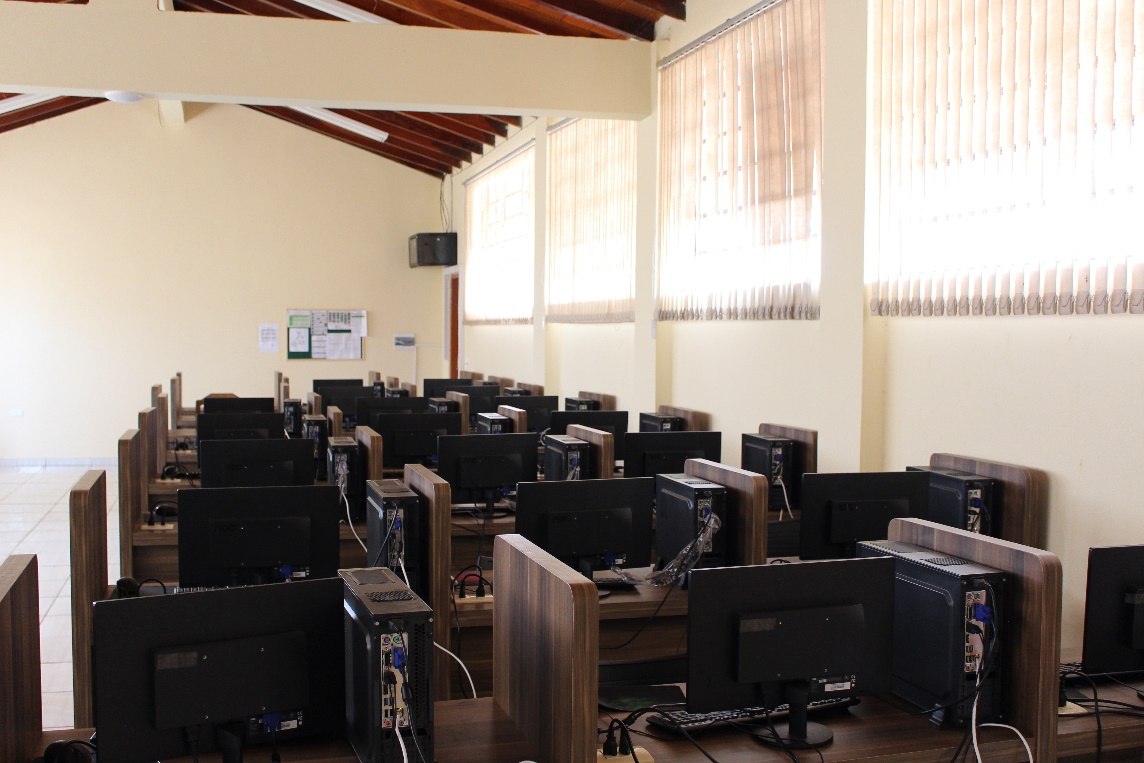 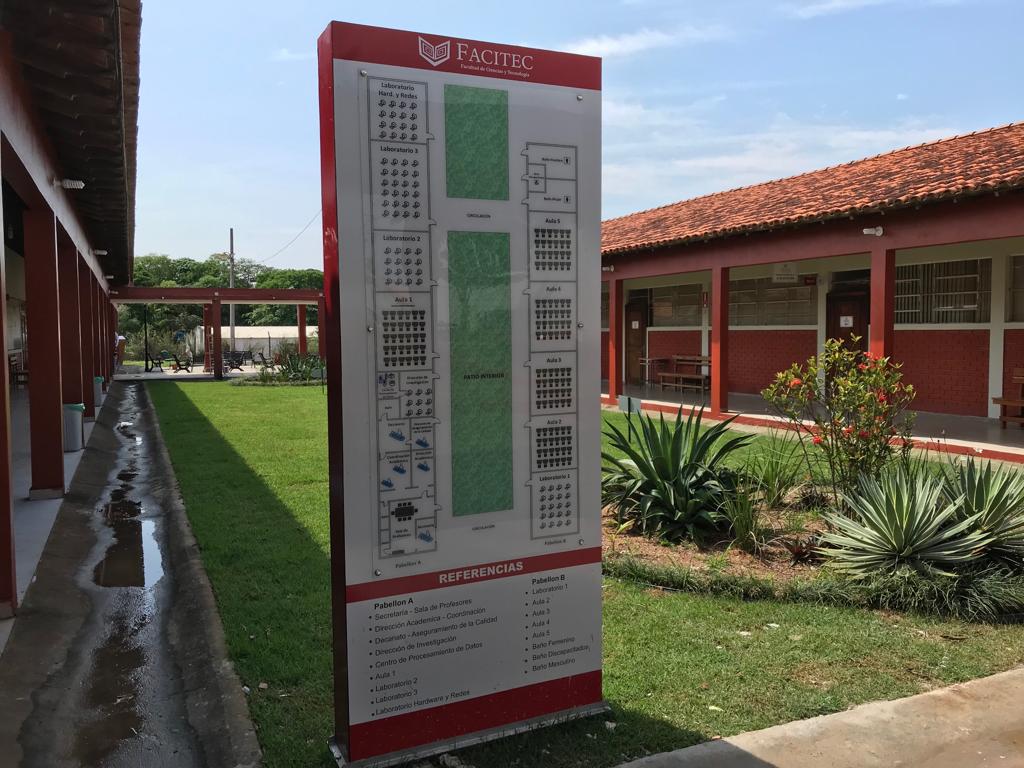 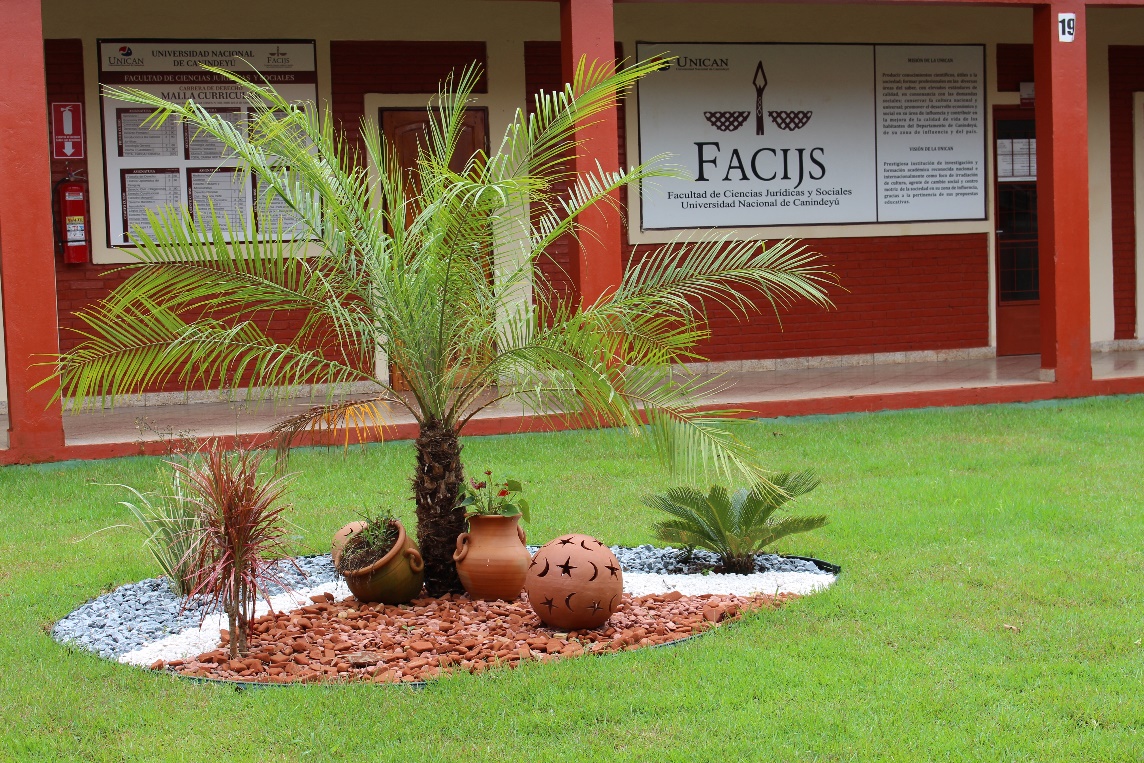 Salto del Guairá
Biblioteca
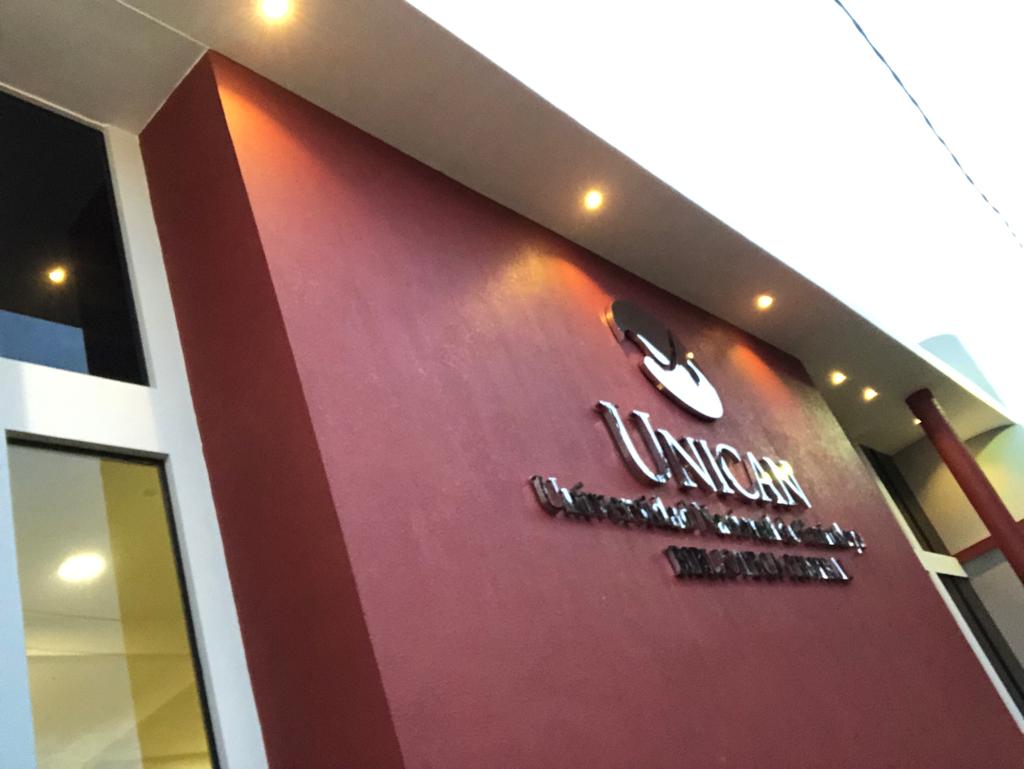 Proyecto
Ejecutado
6
Salto del Guairá
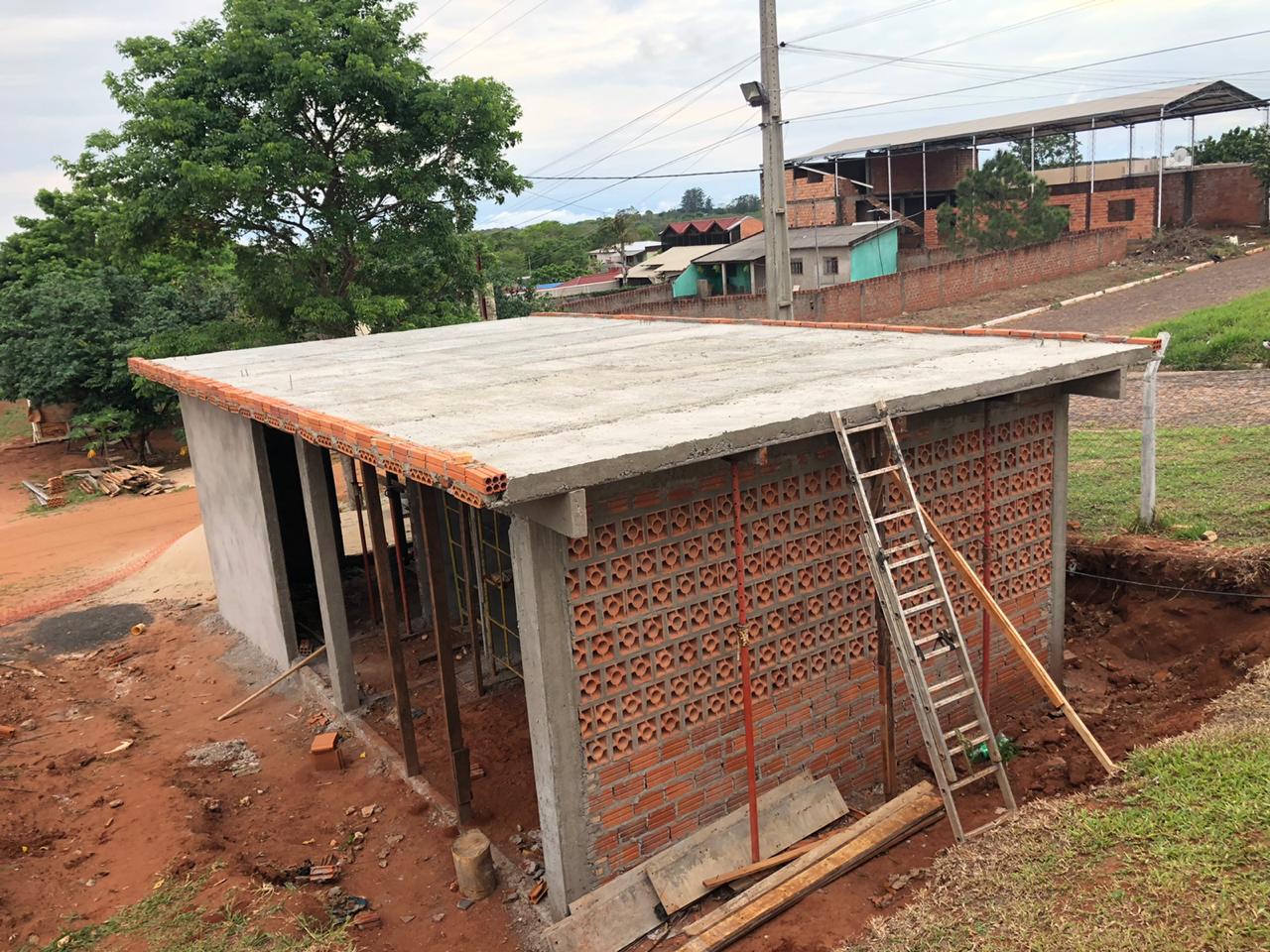 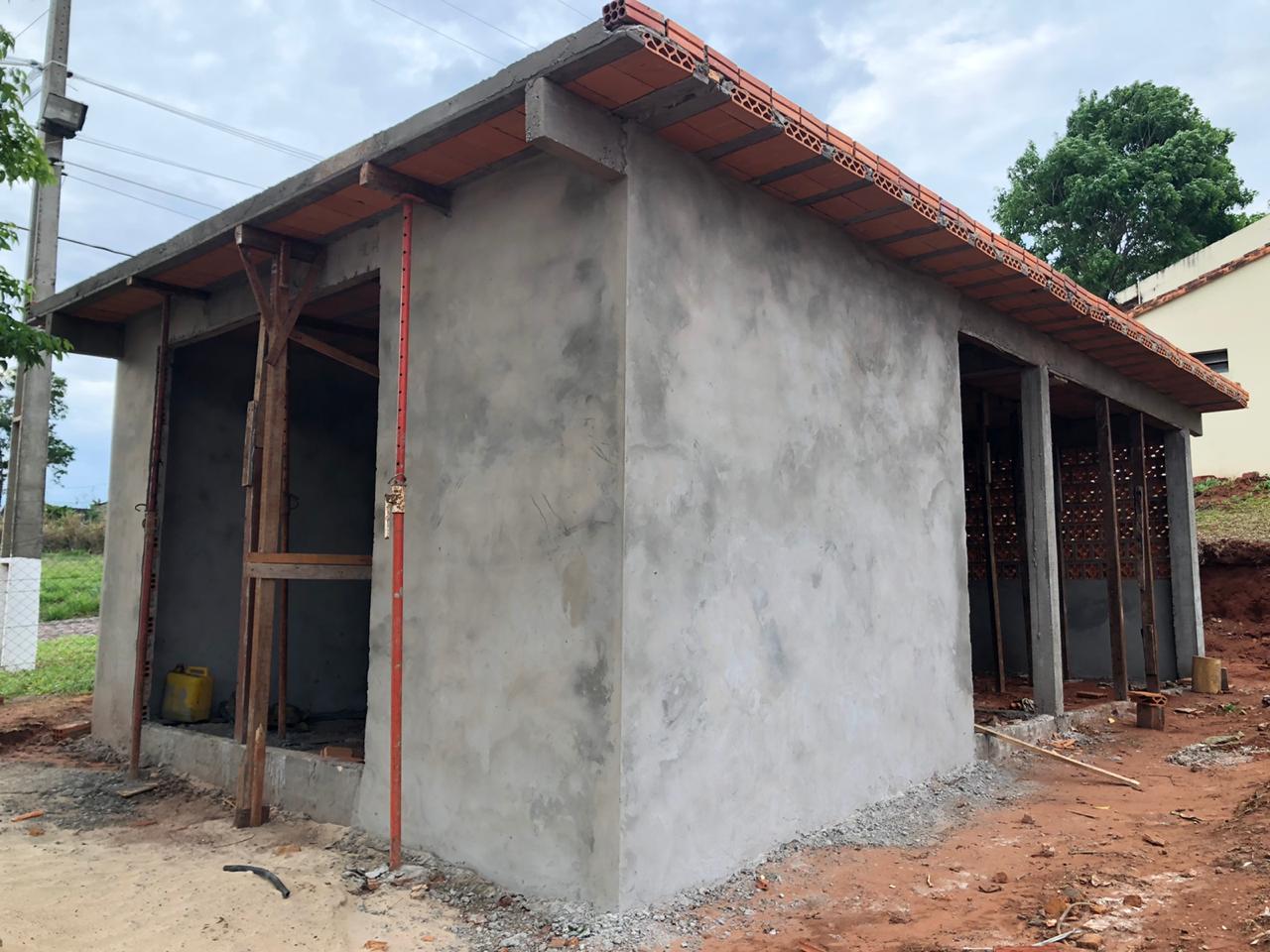 7
Salto del Guairá
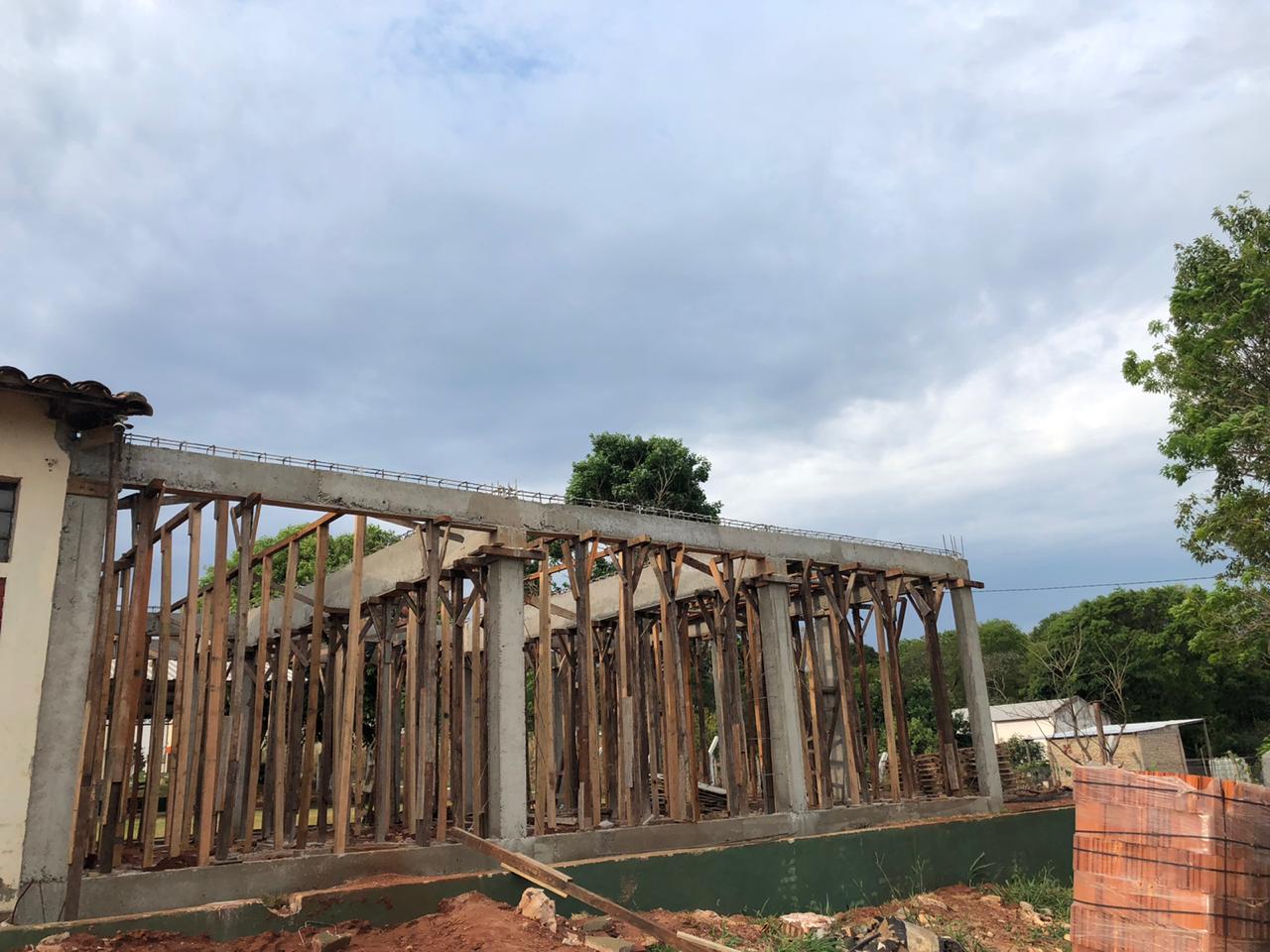 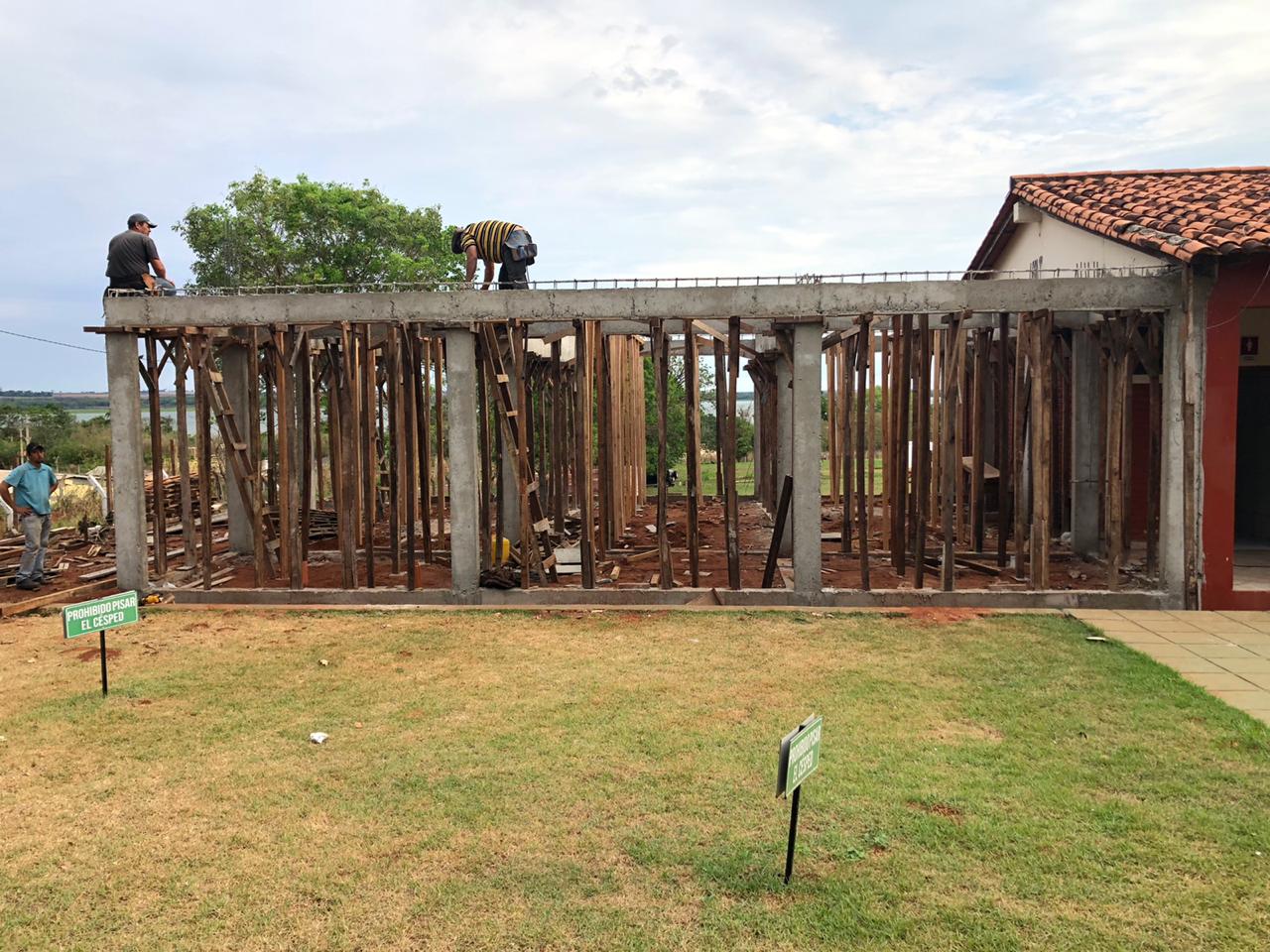 8
Salto del Guairá
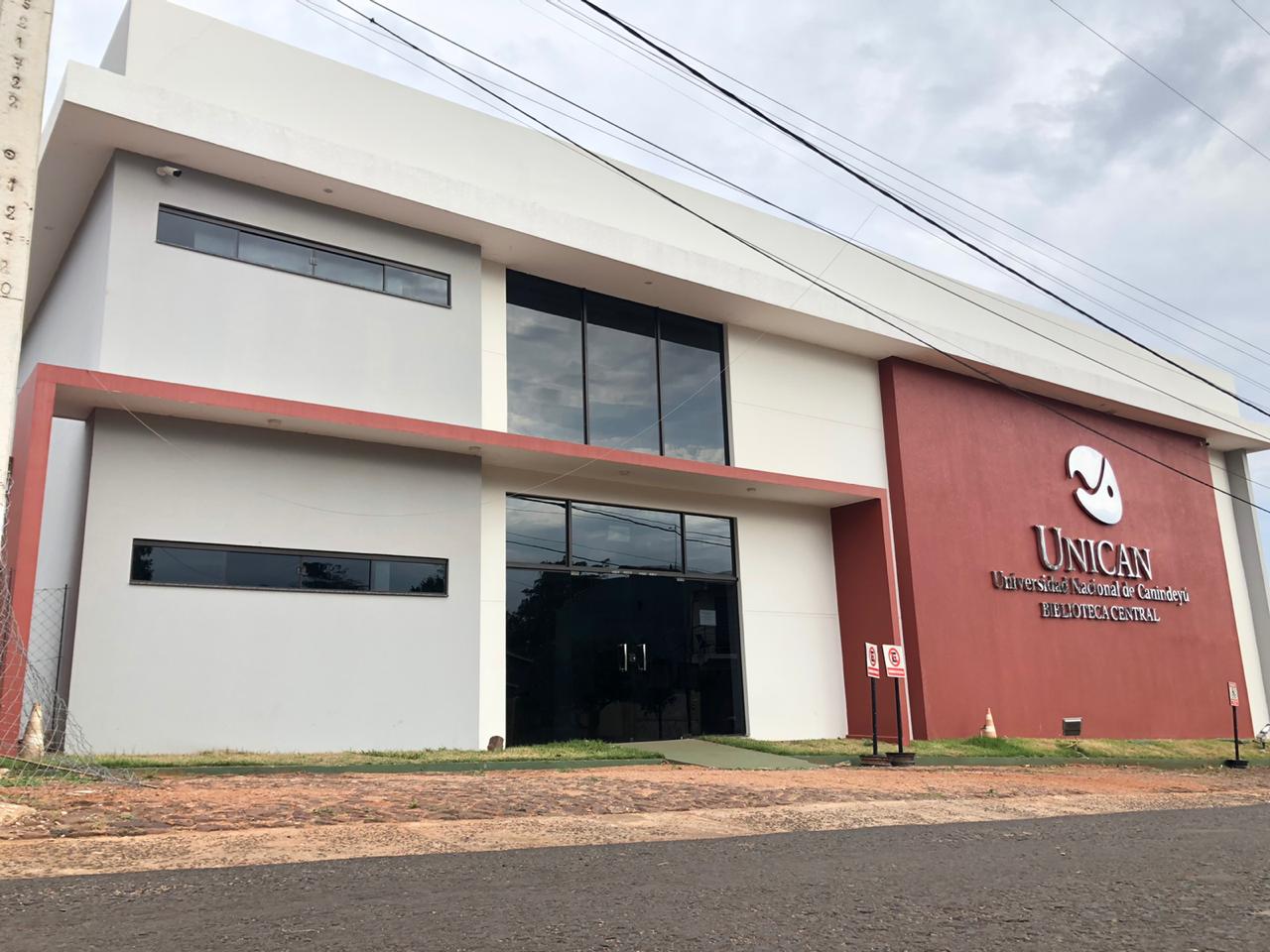 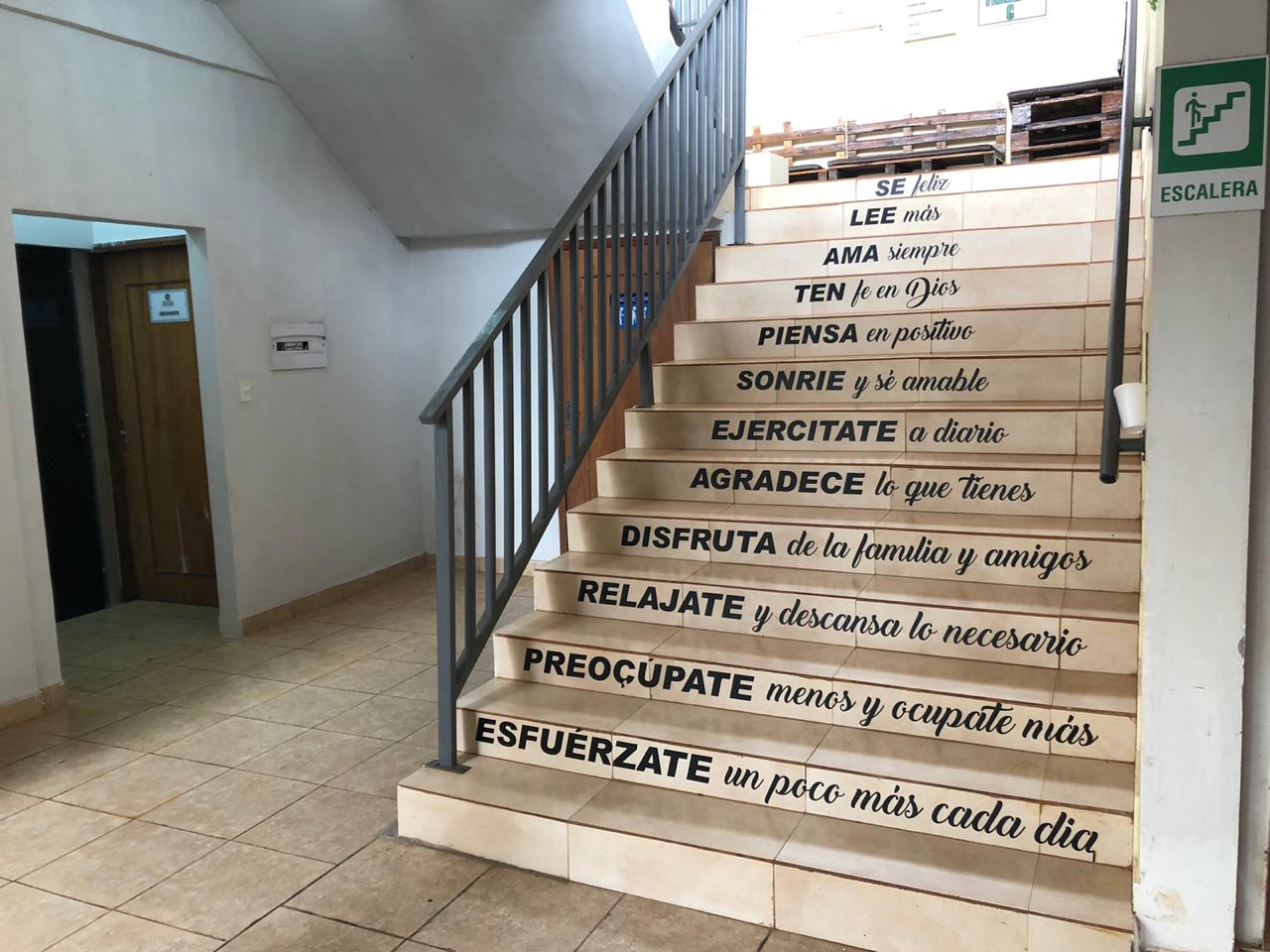 9
Salto del Guairá
Biblioteca
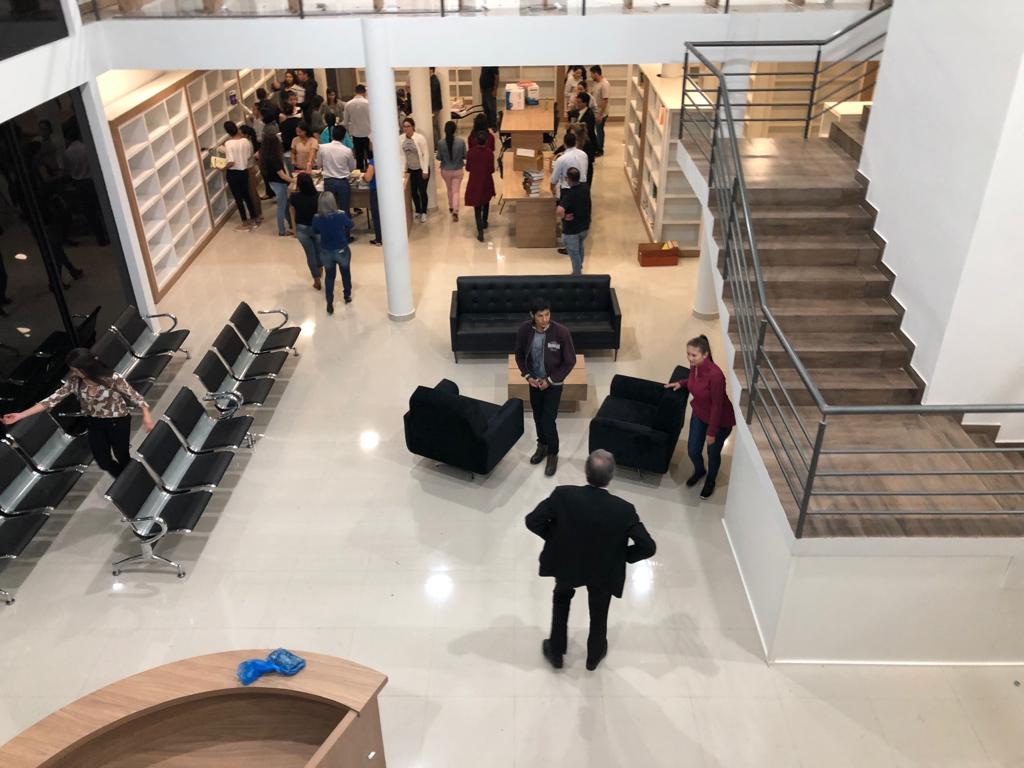 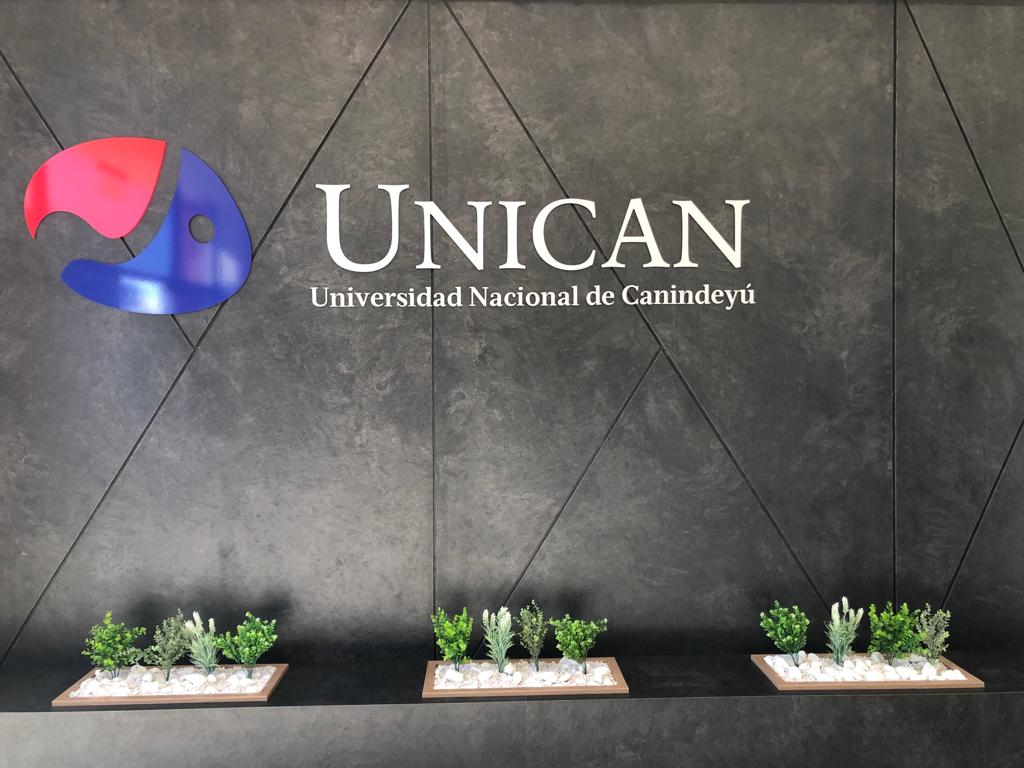 10
Salto del Guairá
Biblioteca
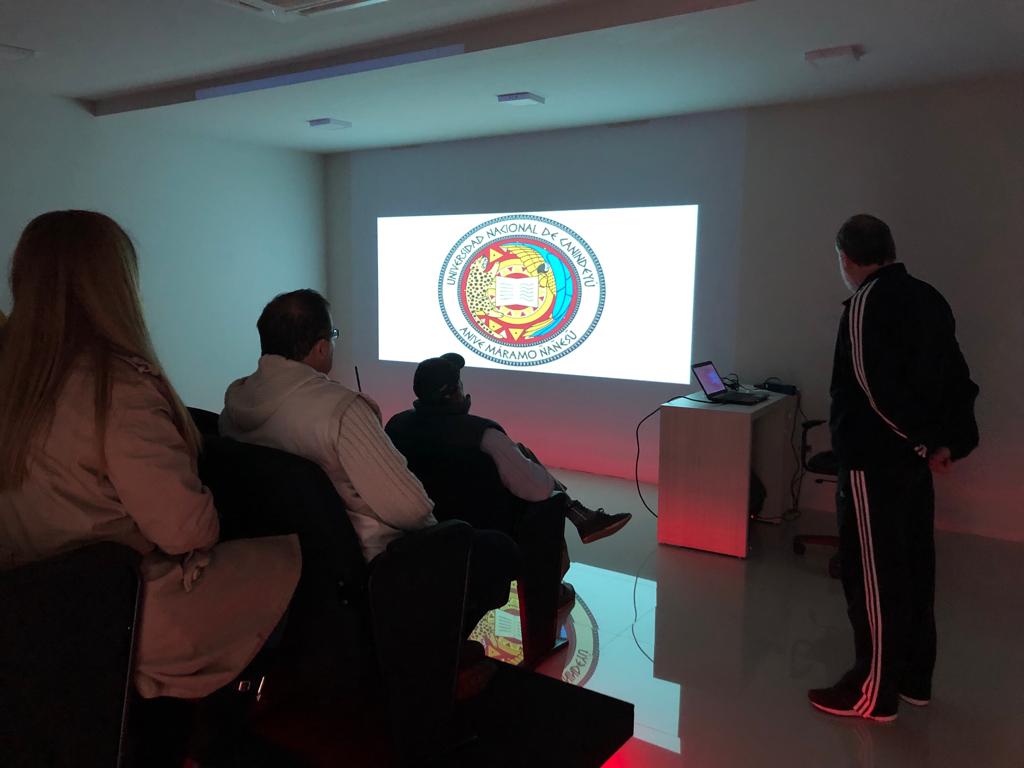 11
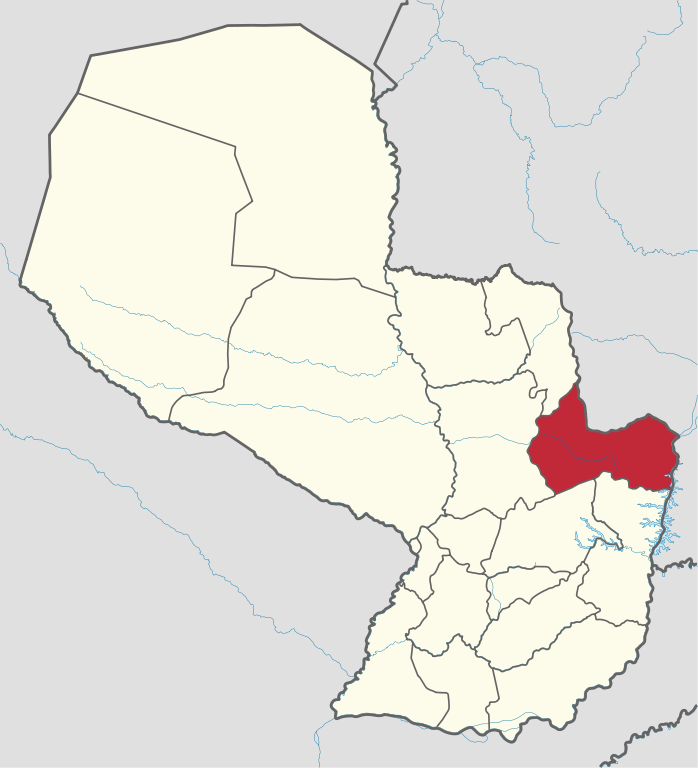 Curuguaty
Contabilidad
 Administración
 Derecho
 Análisis 
 Veterinaria
4 Facultades
5 Carreras
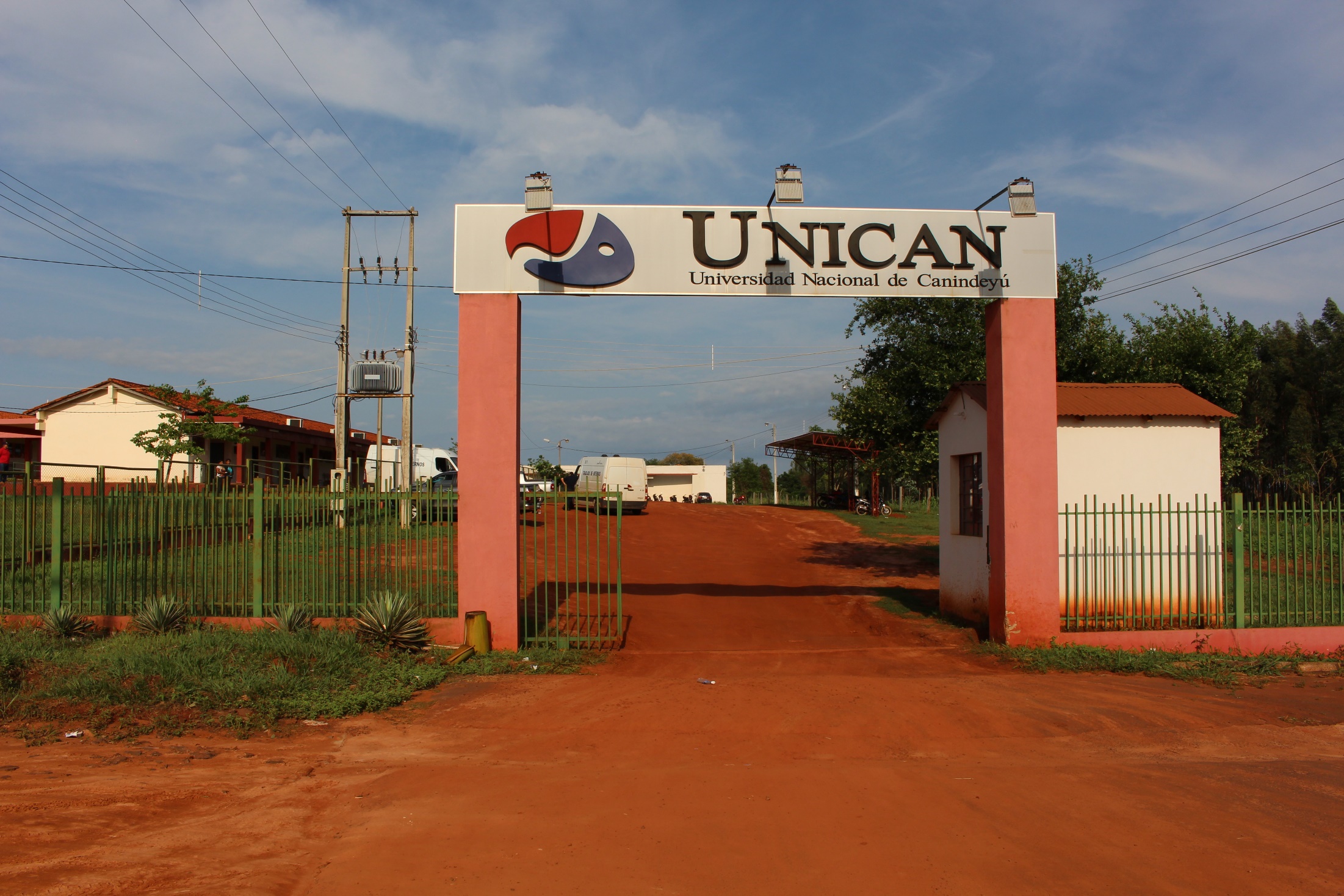 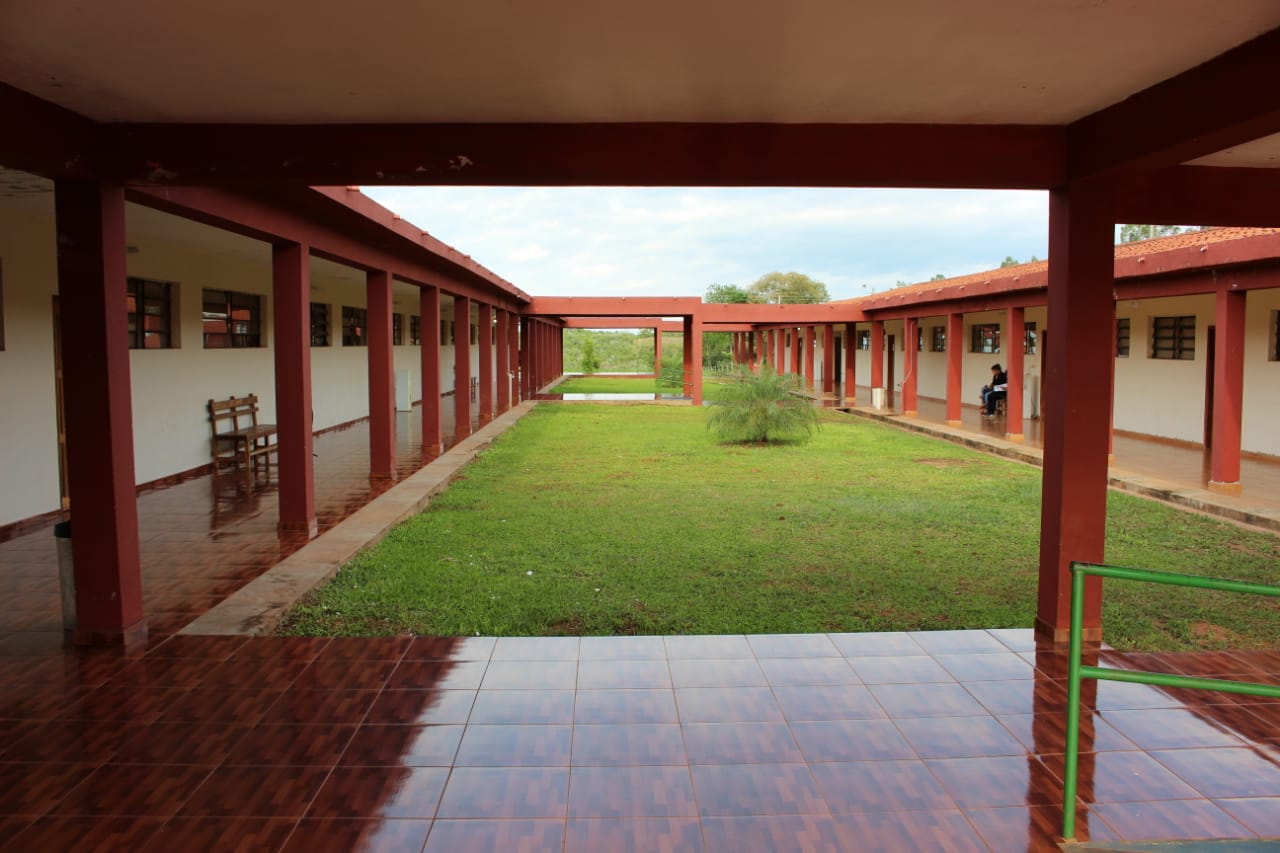 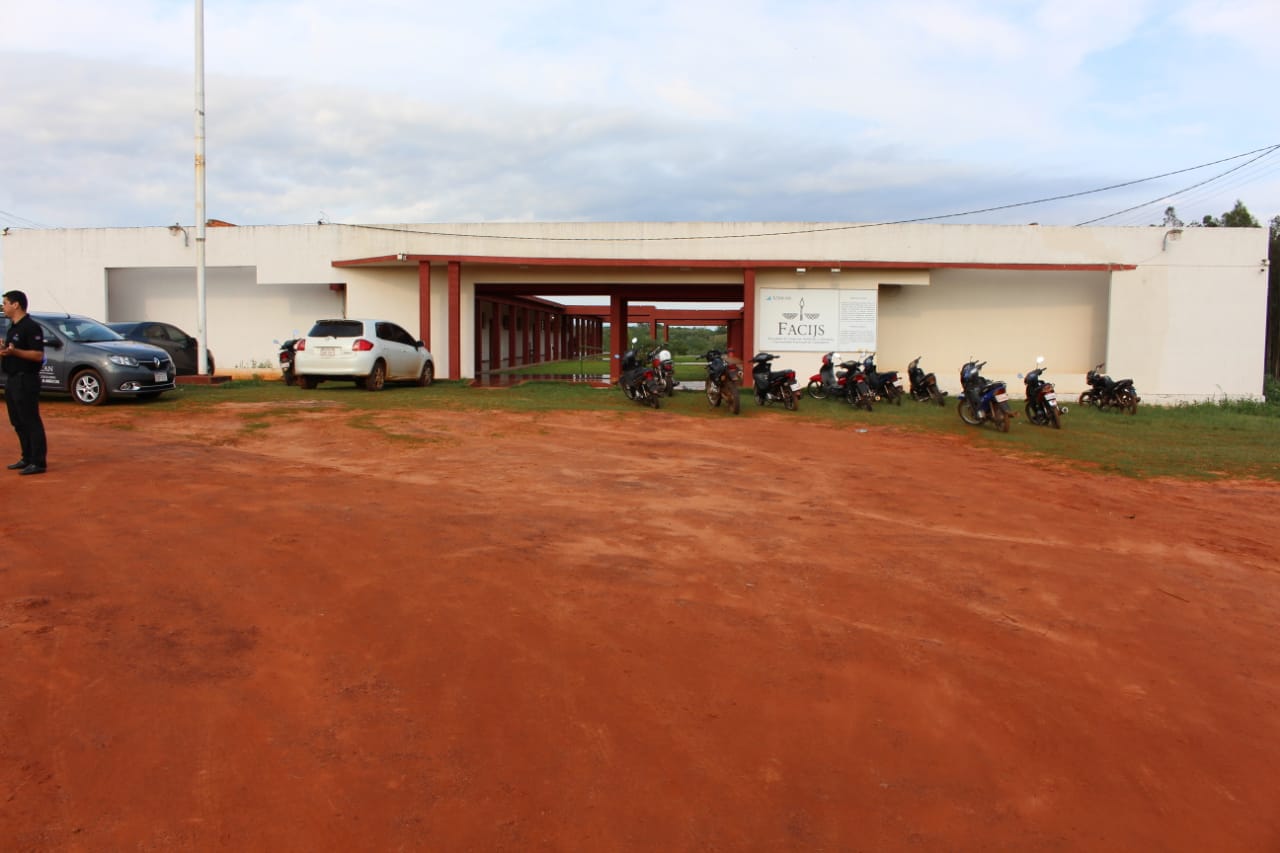 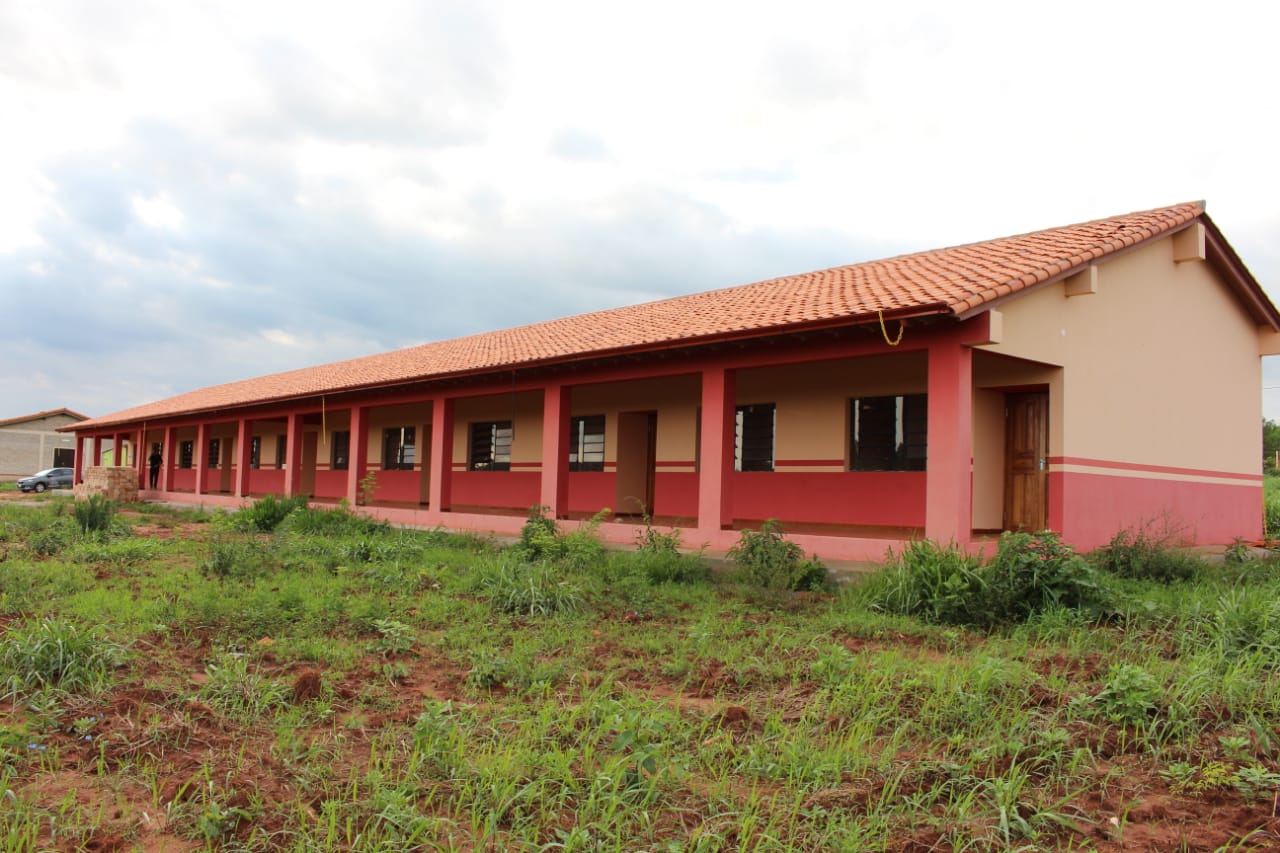 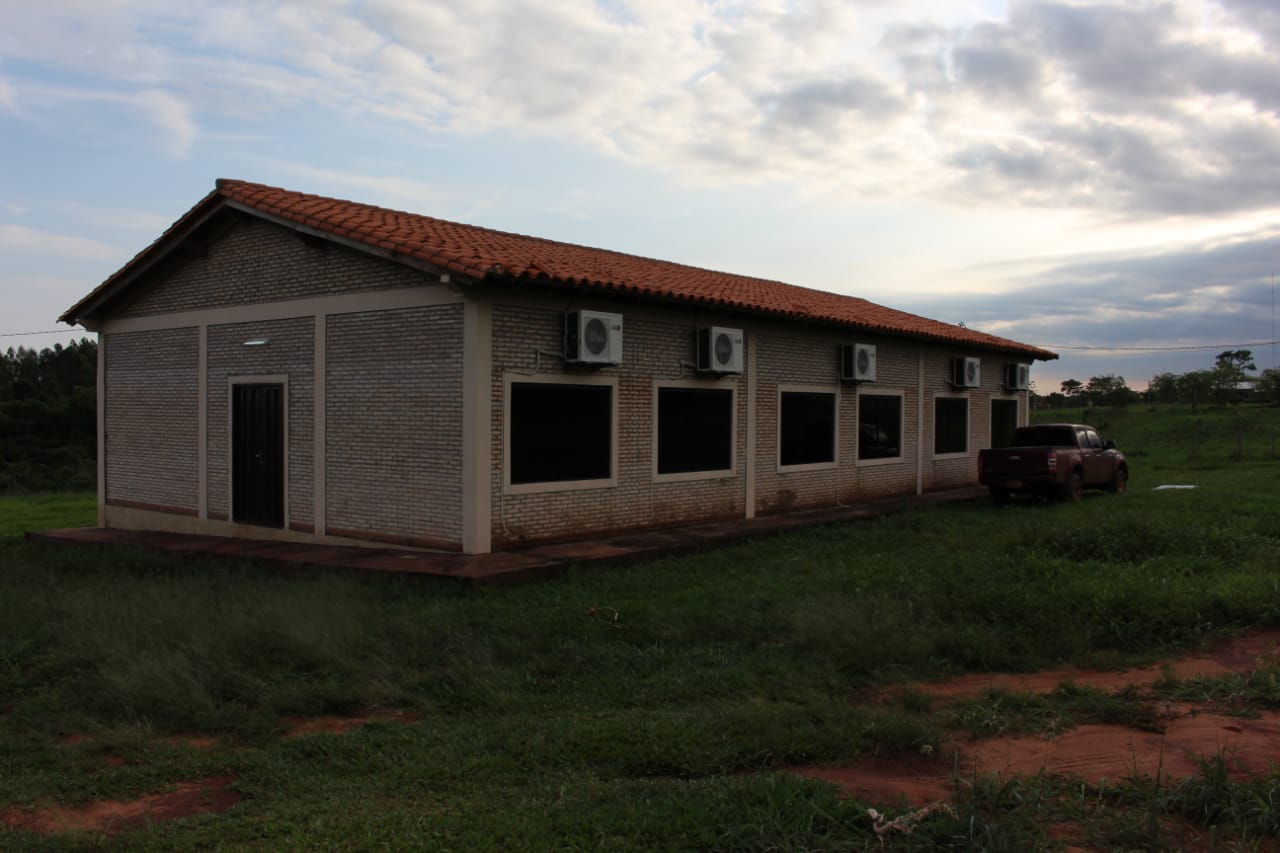 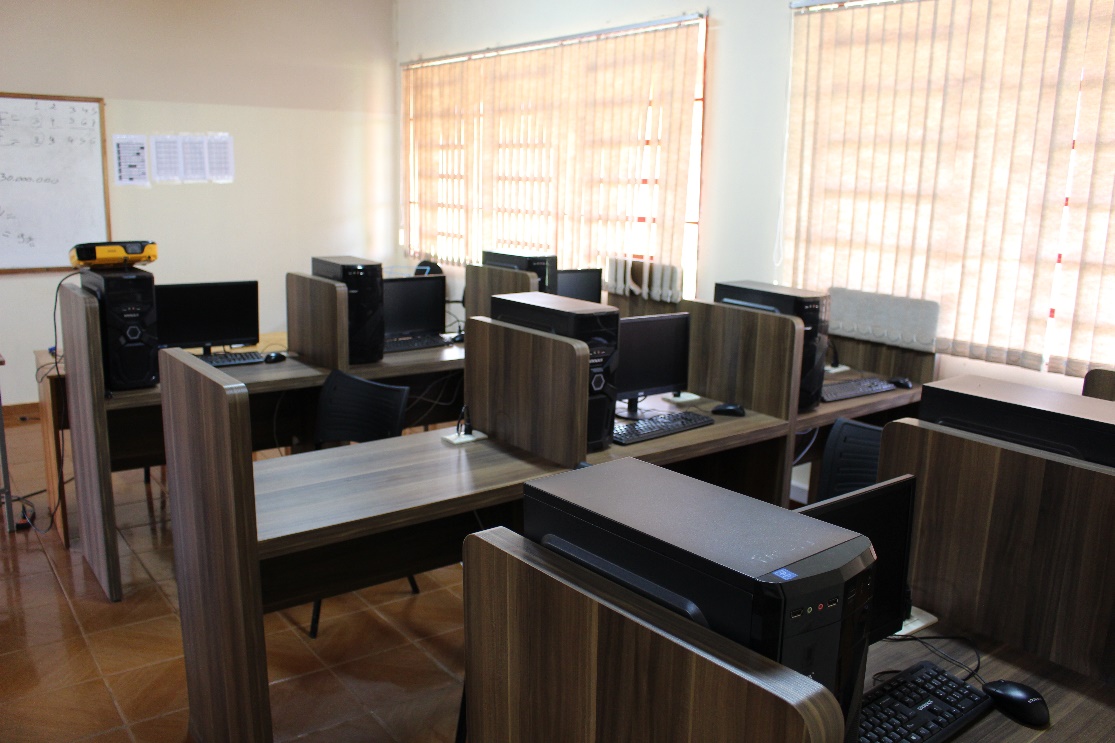 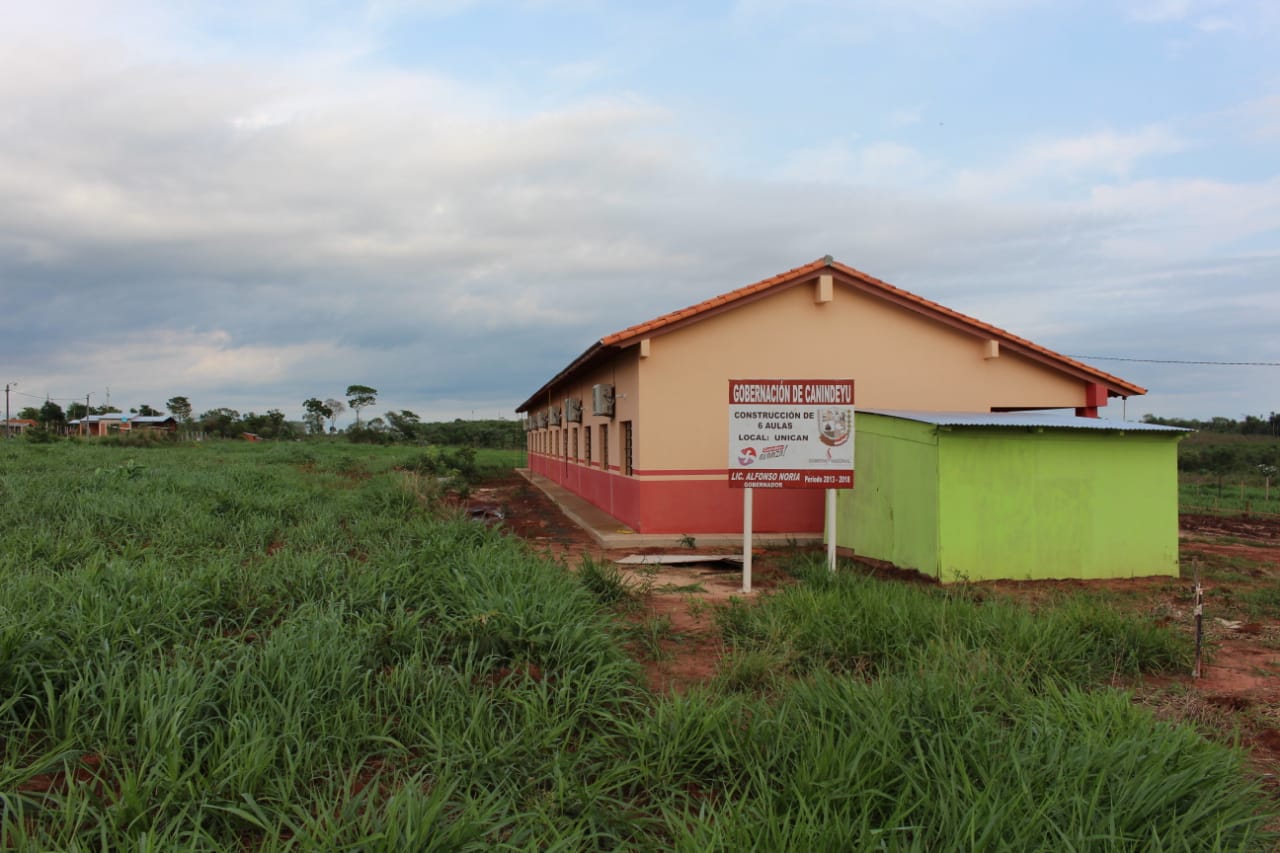 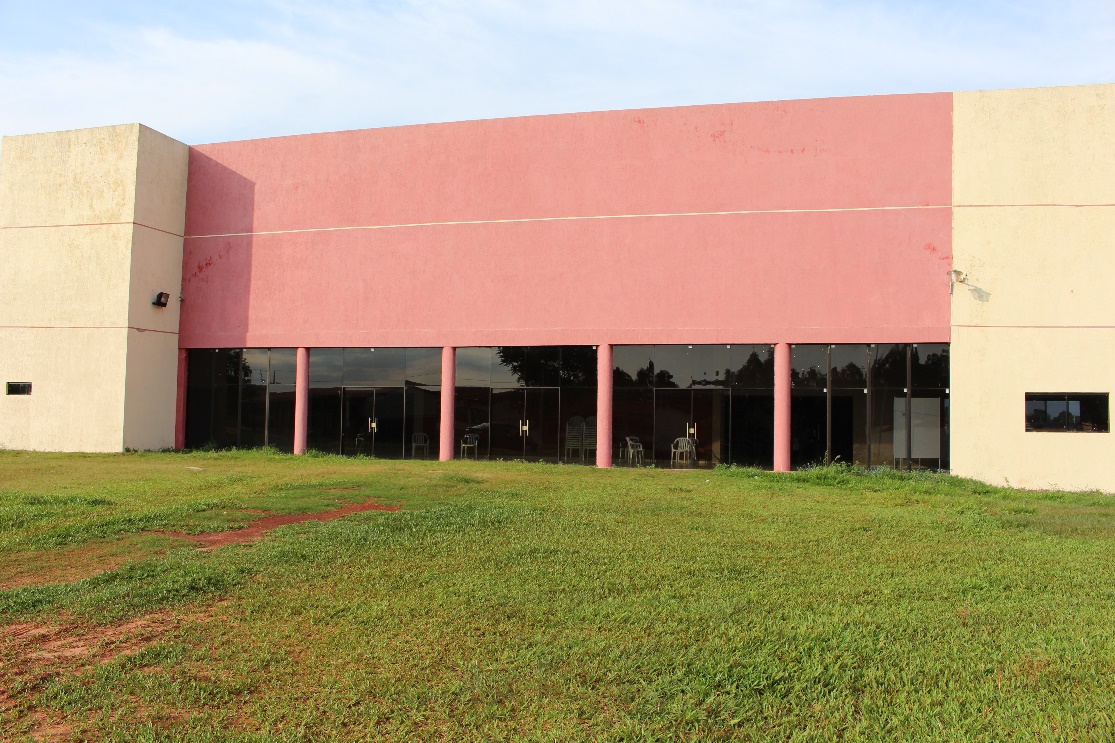 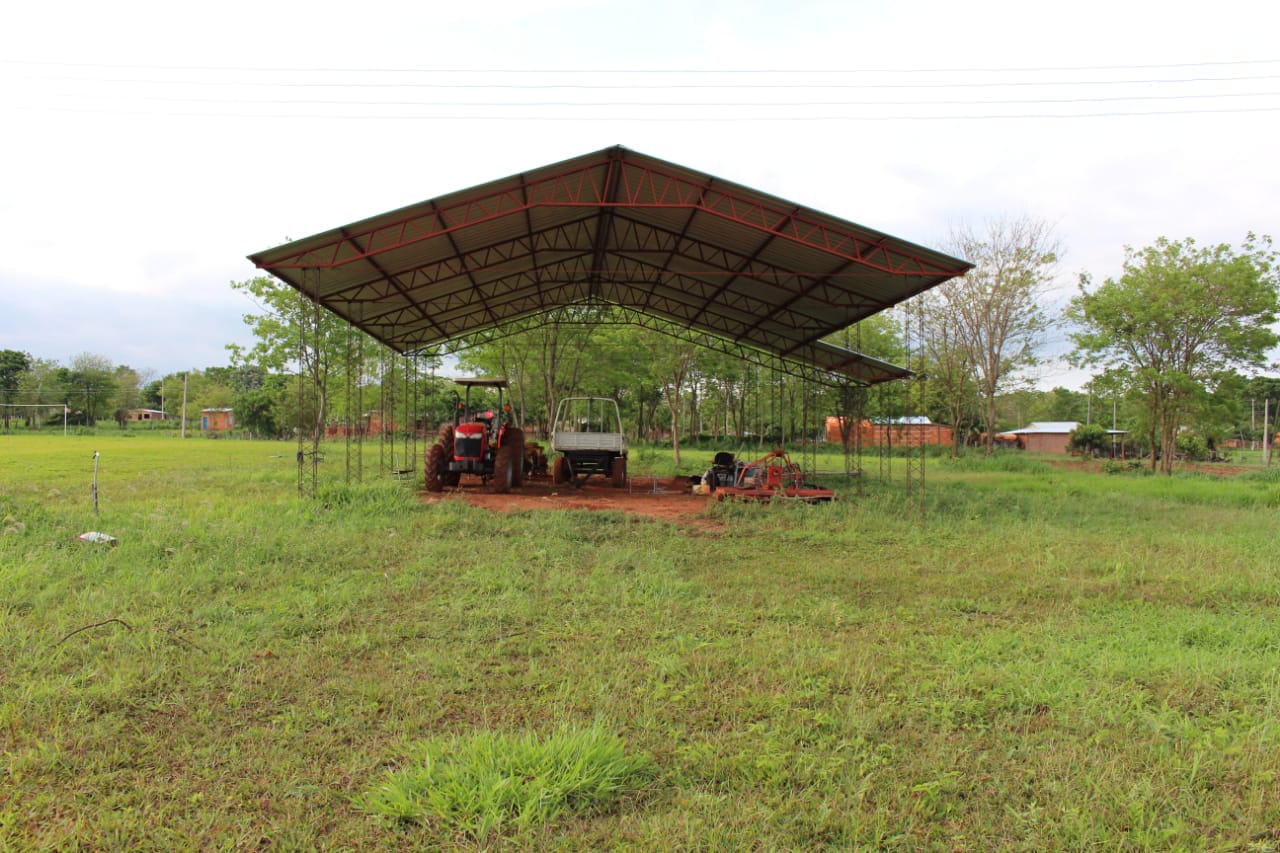 Curuguaty
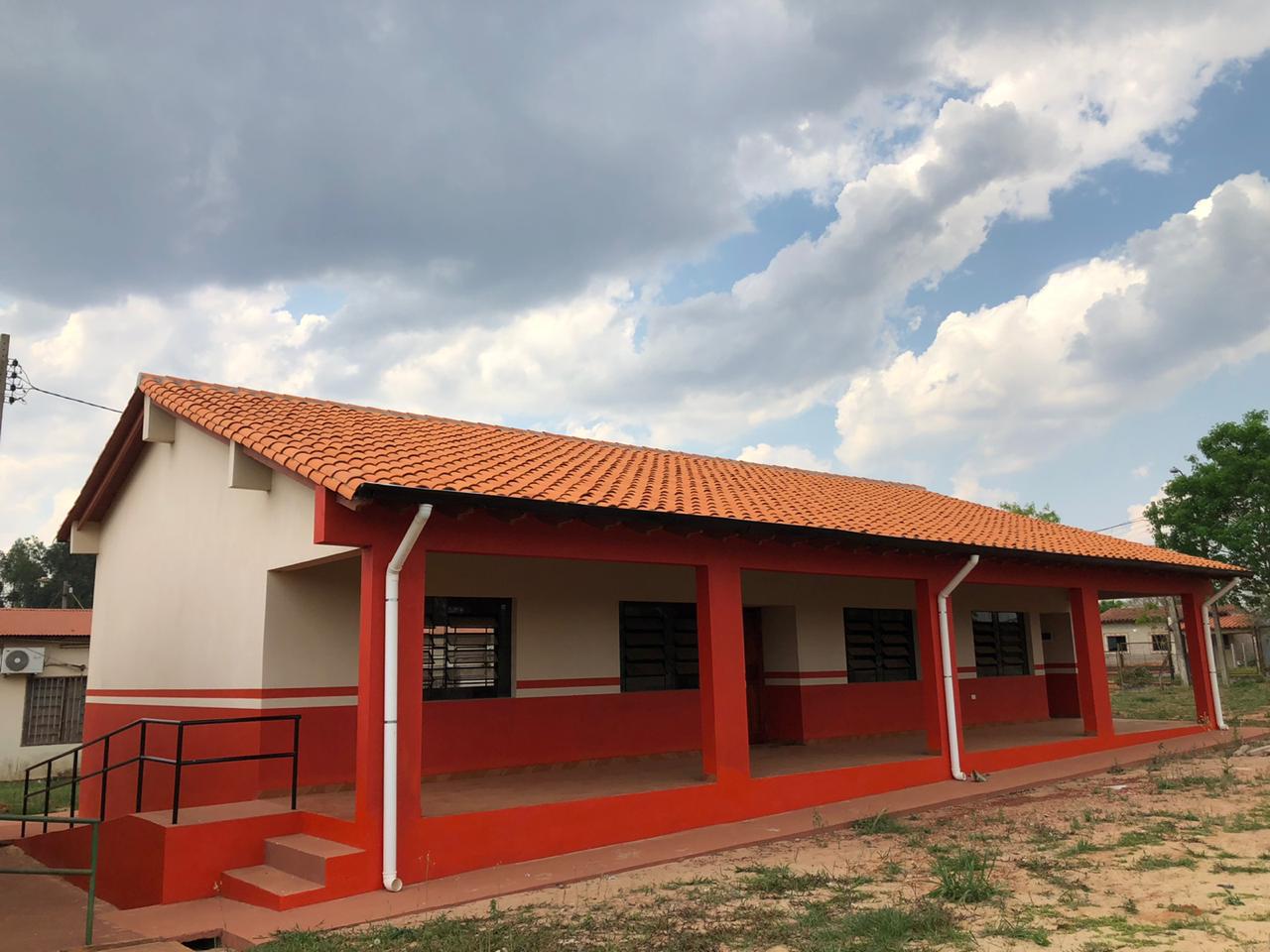 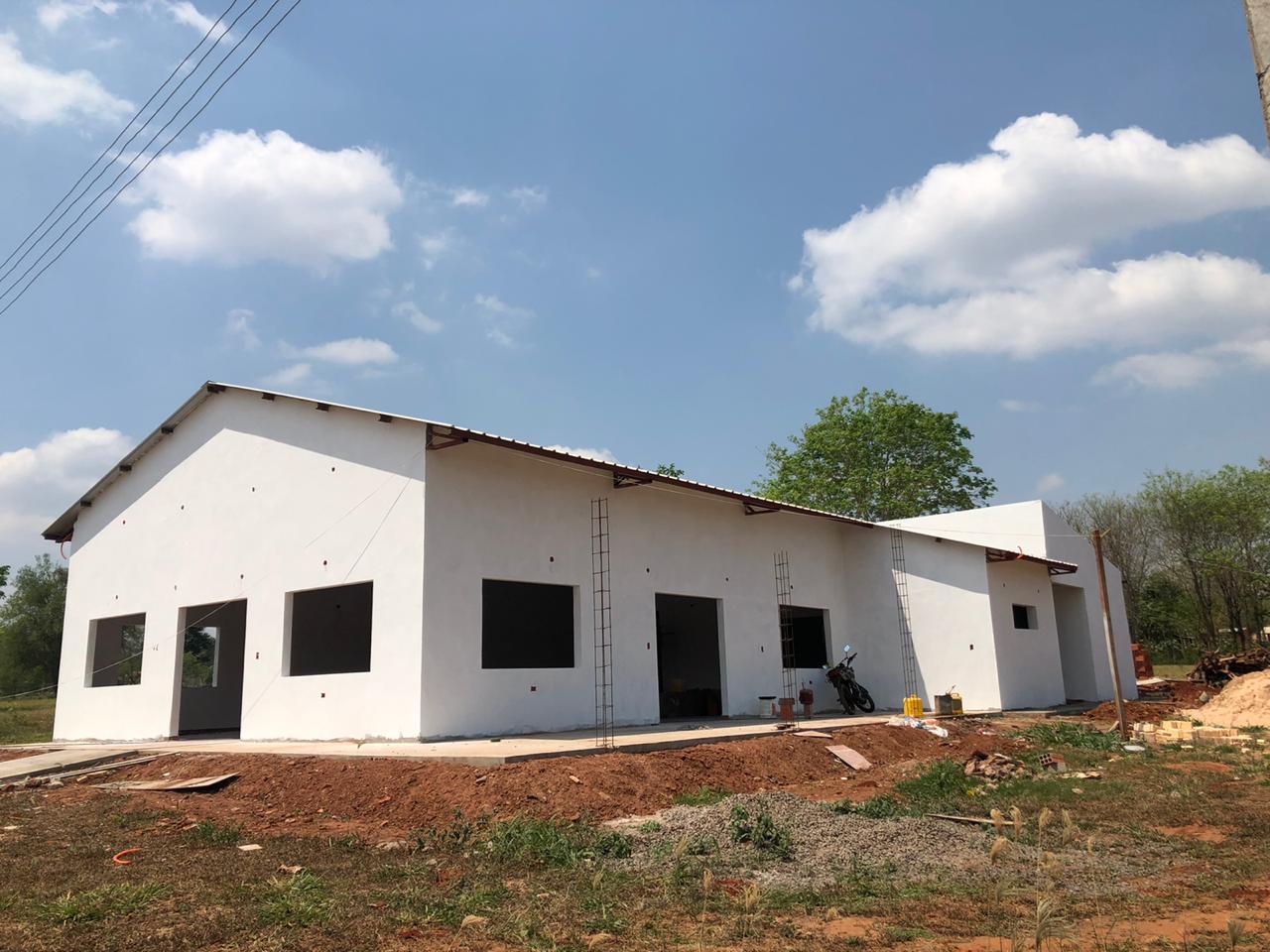 16
Curuguaty
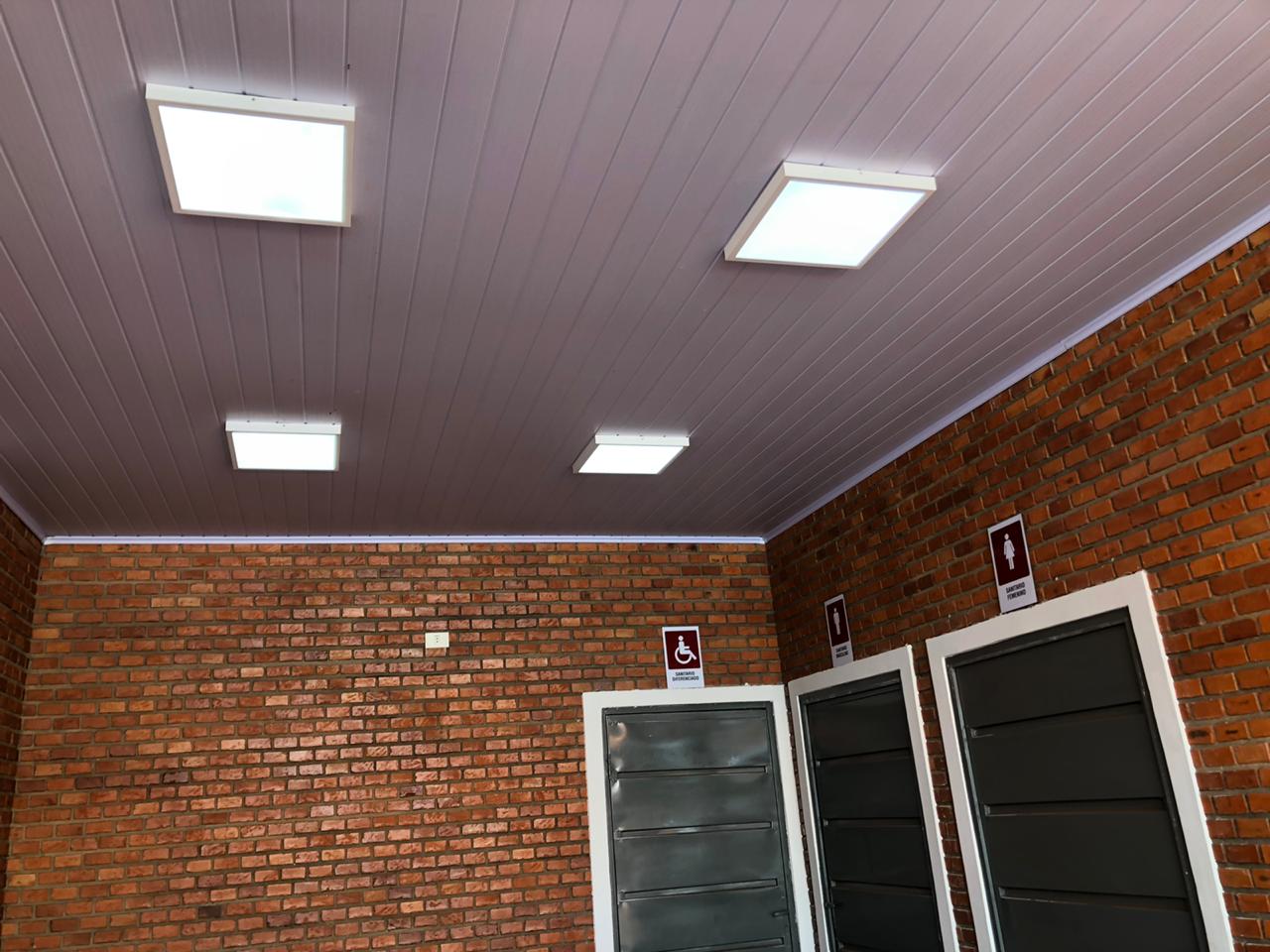 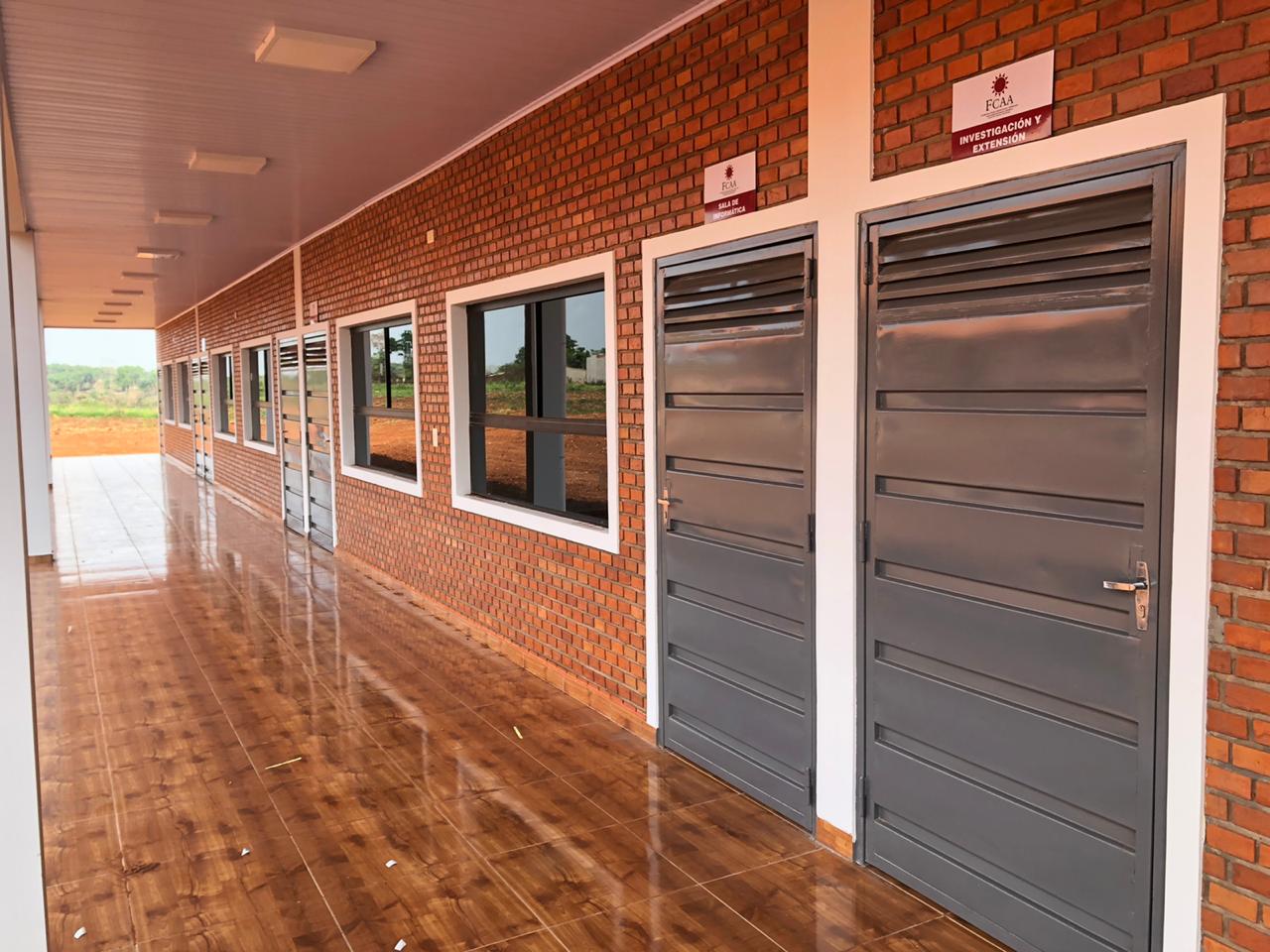 17
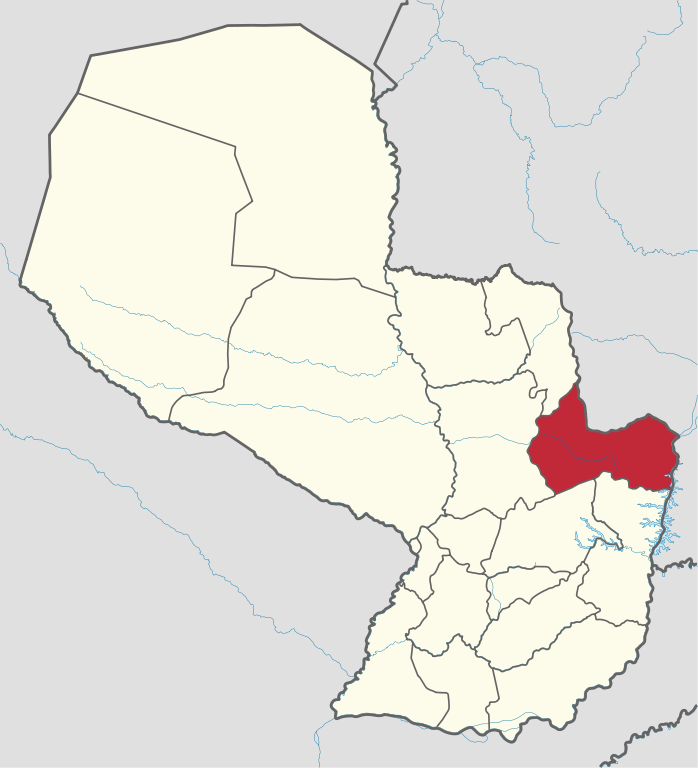 Katueté
Agronomía
Katuete
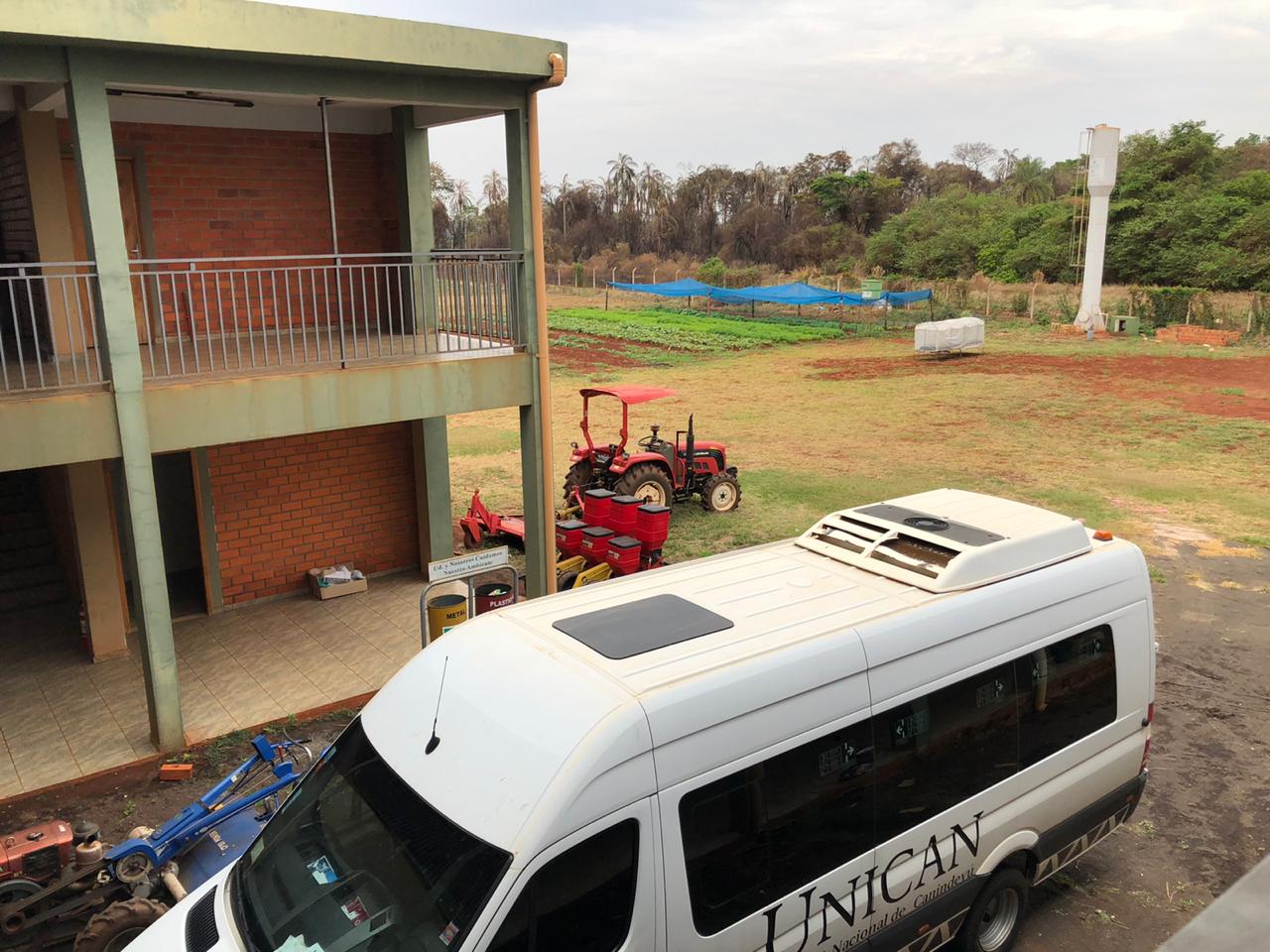 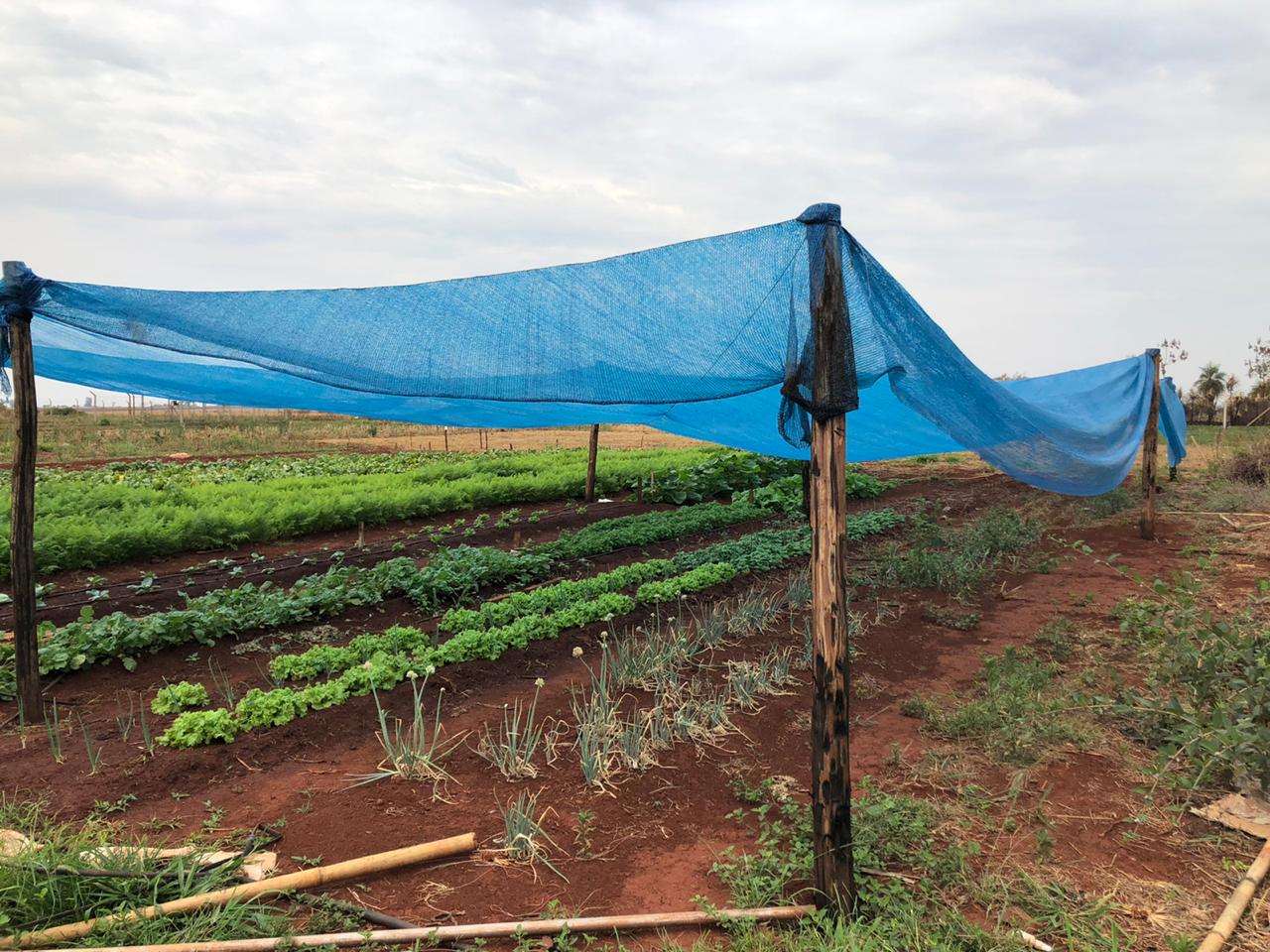 19
Katuete
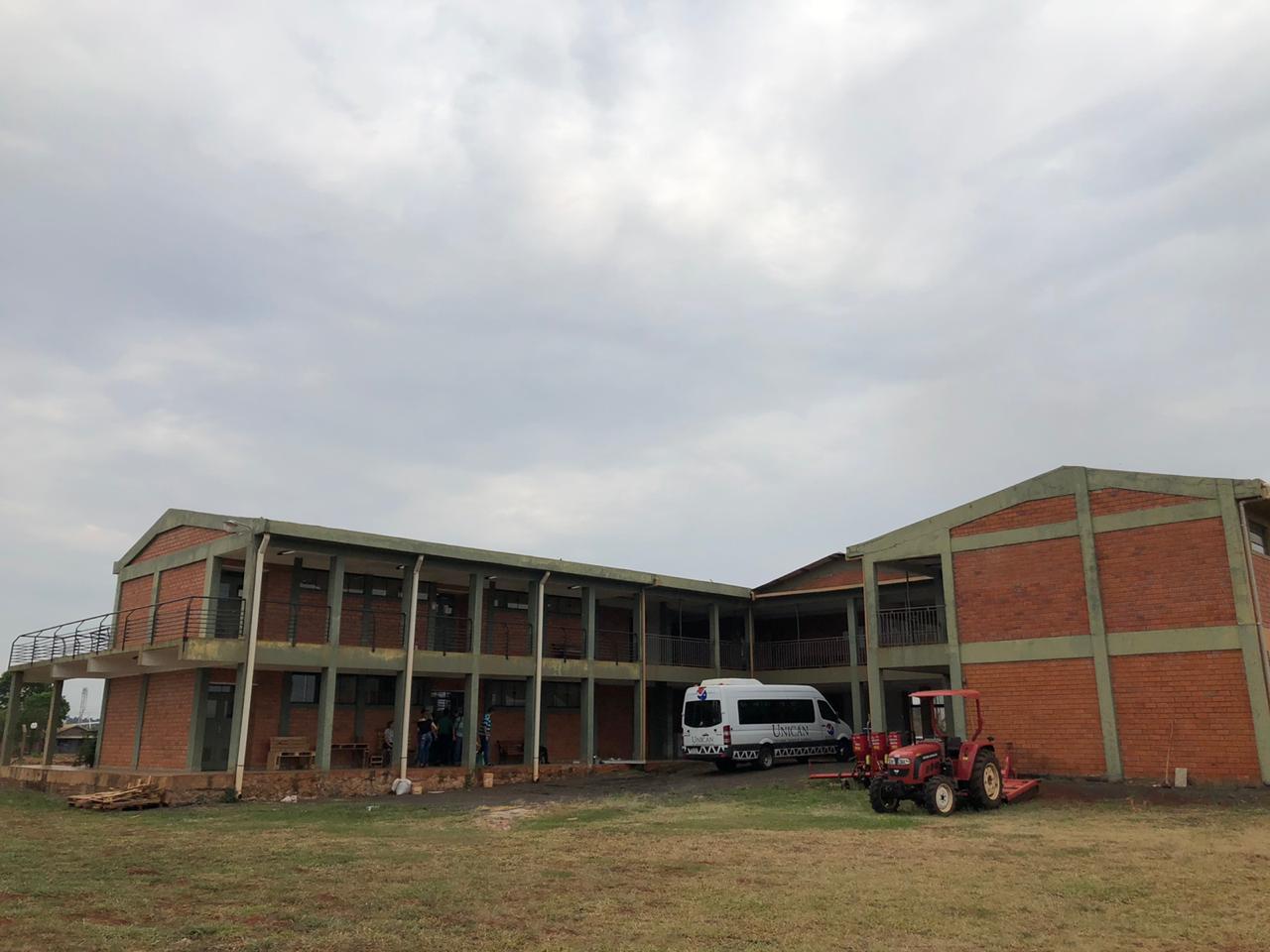 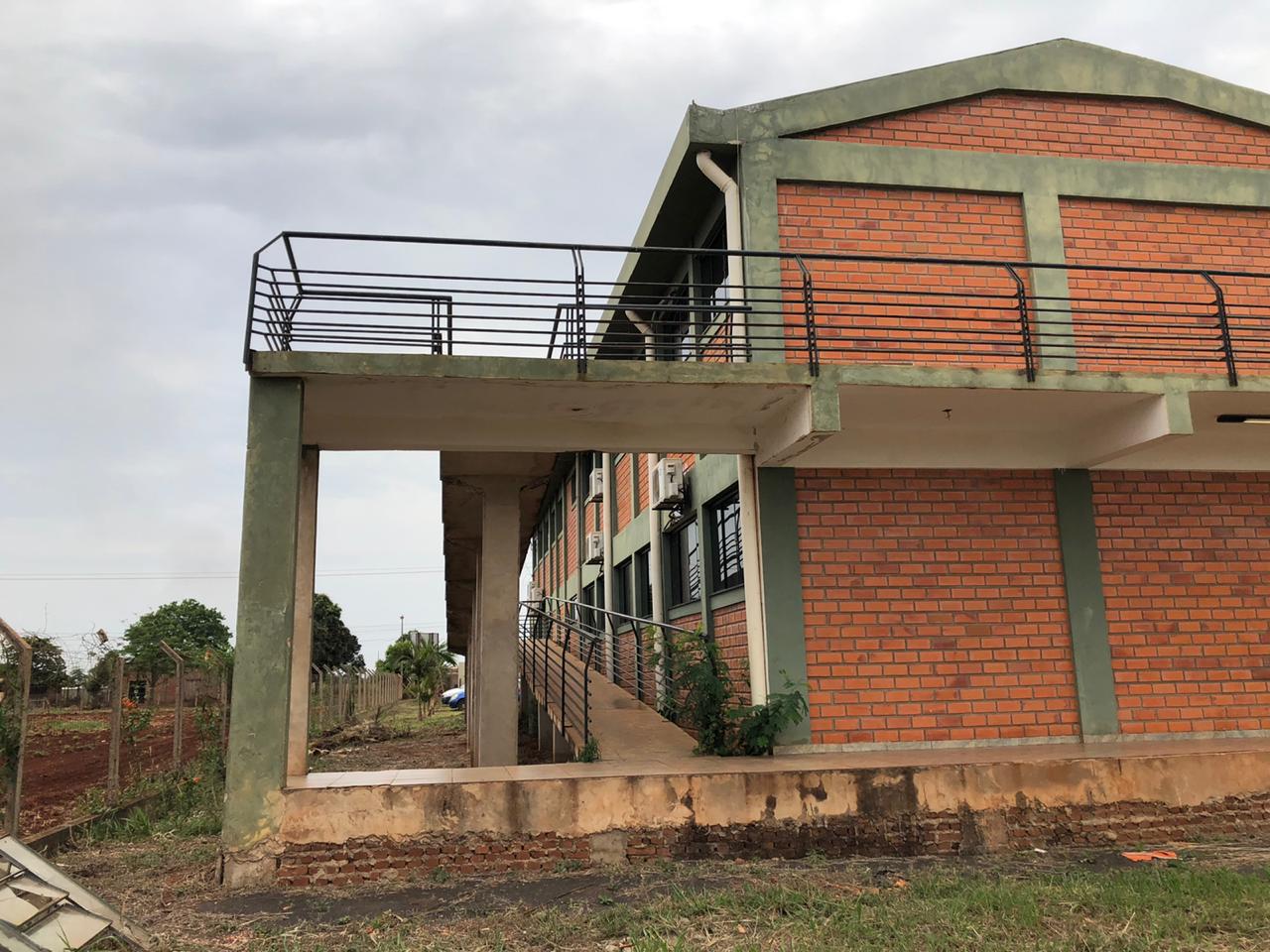 20
Katuete
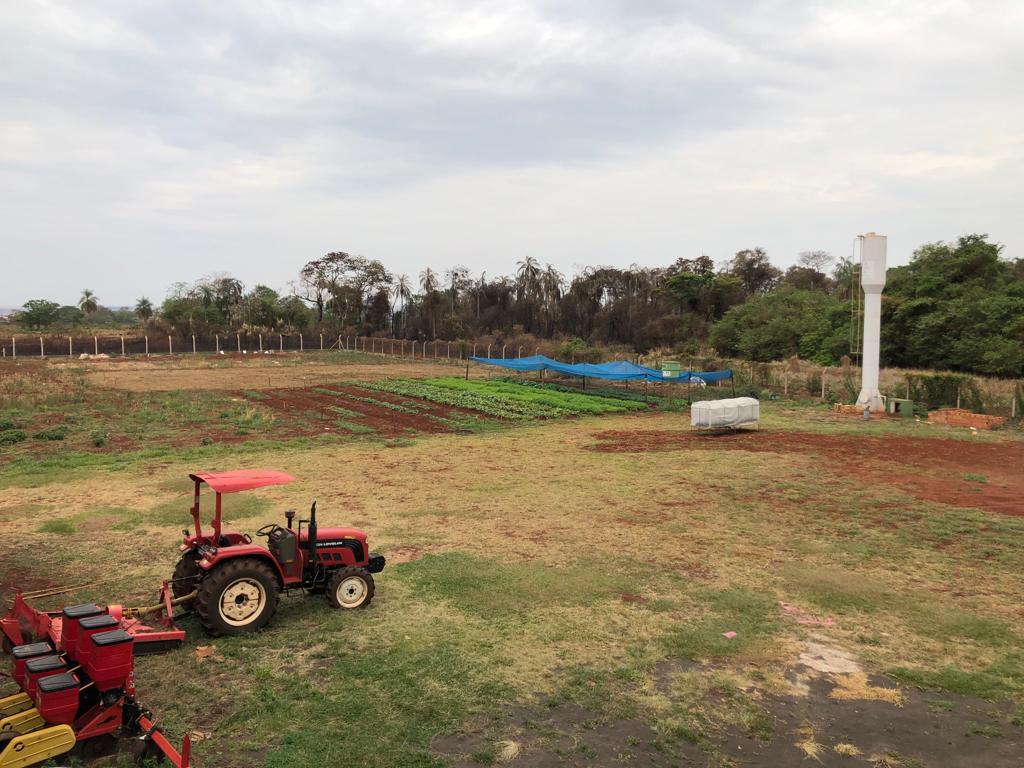 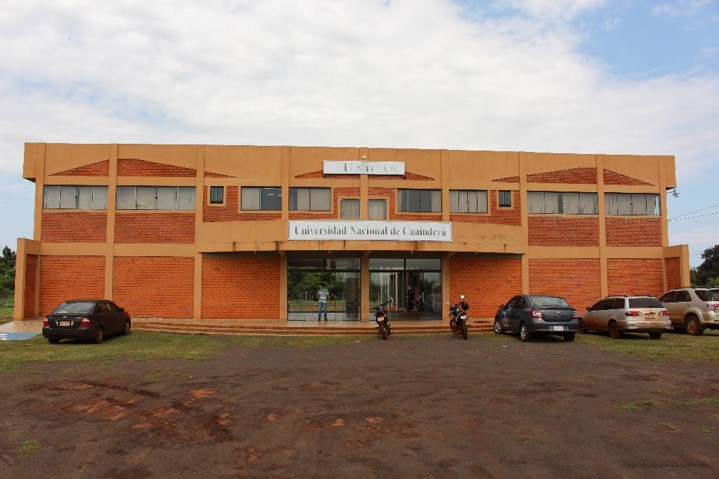 21
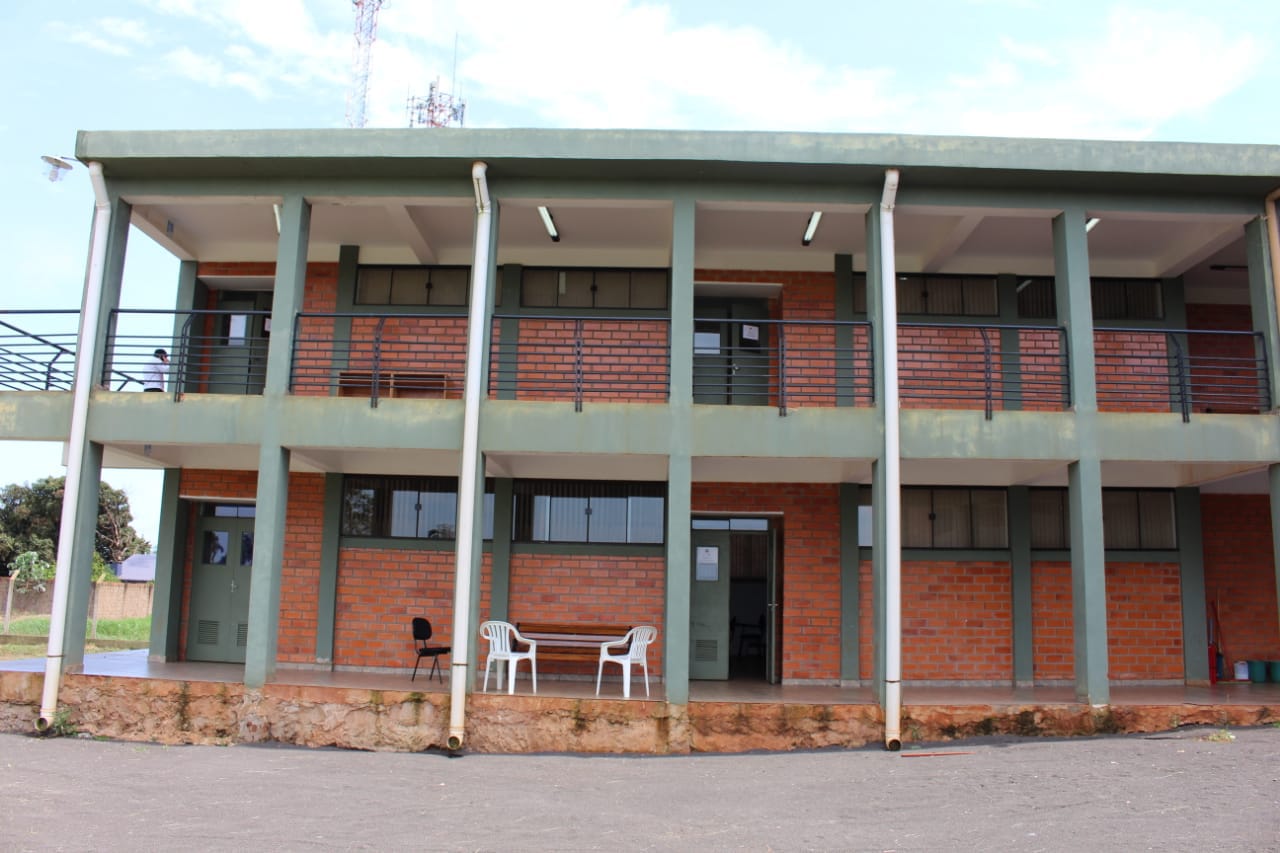 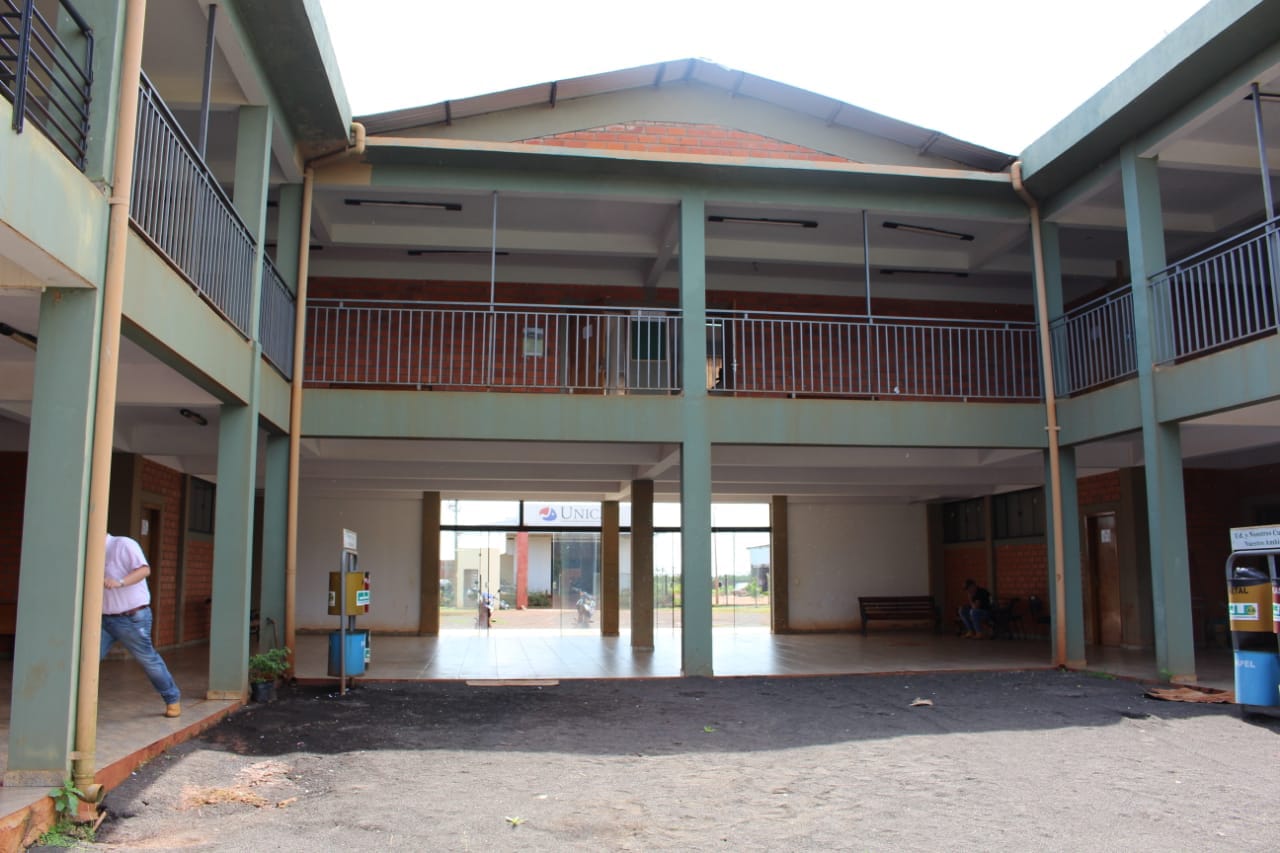 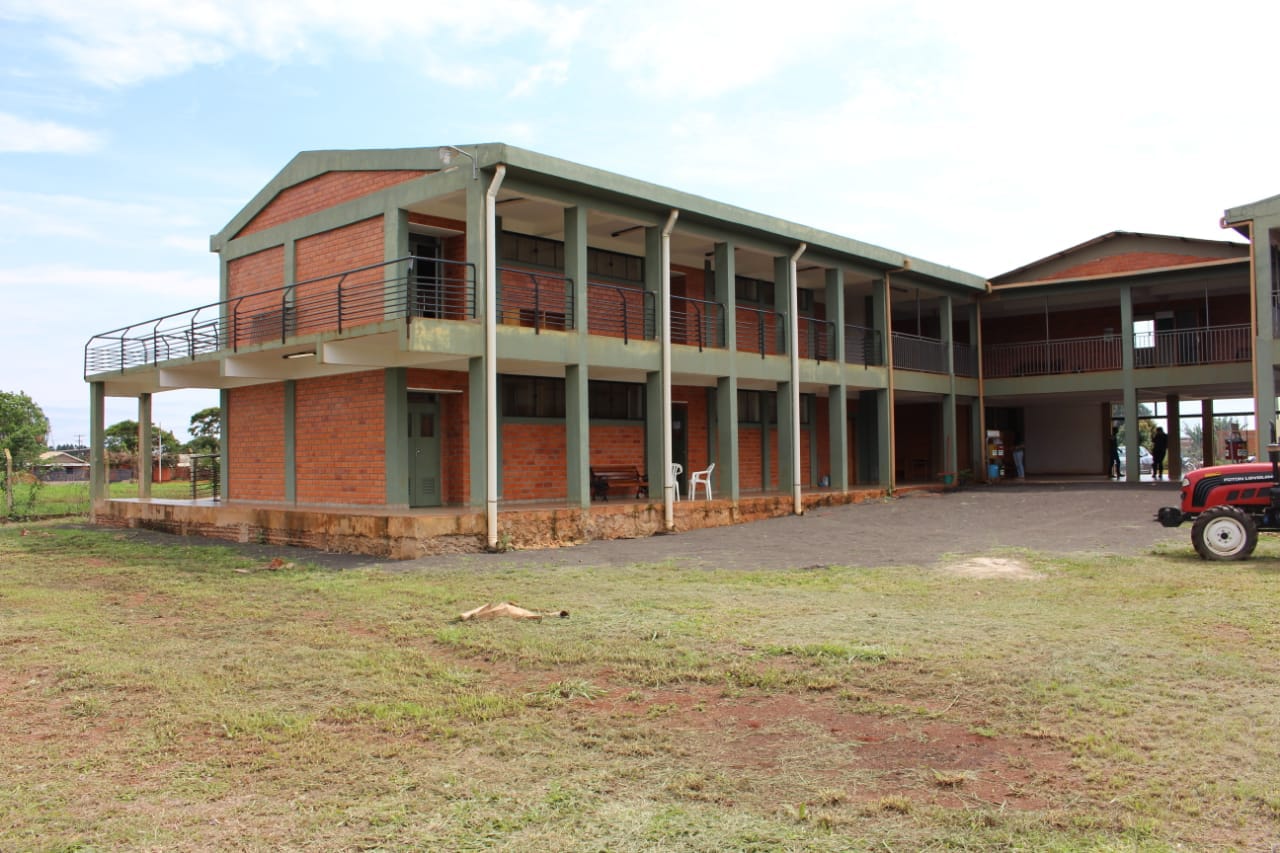 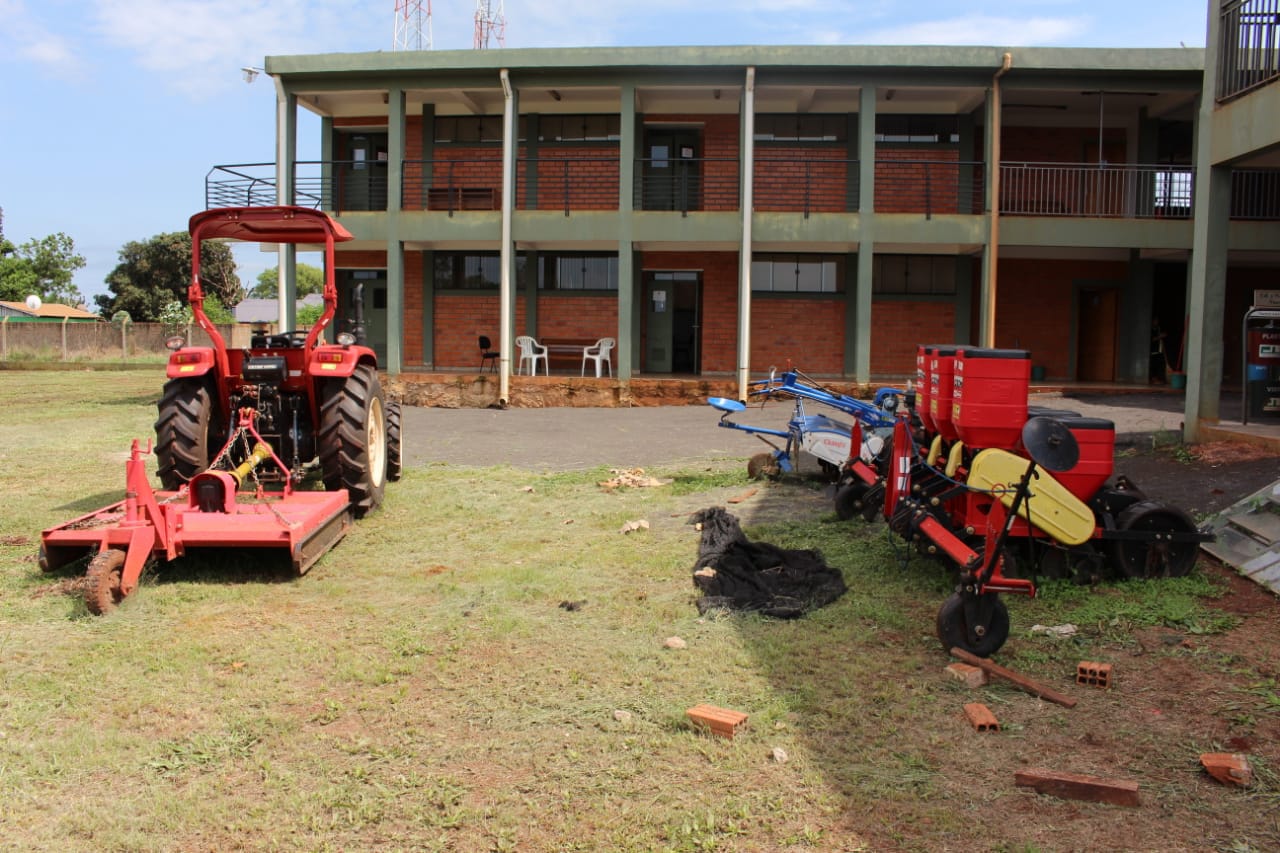 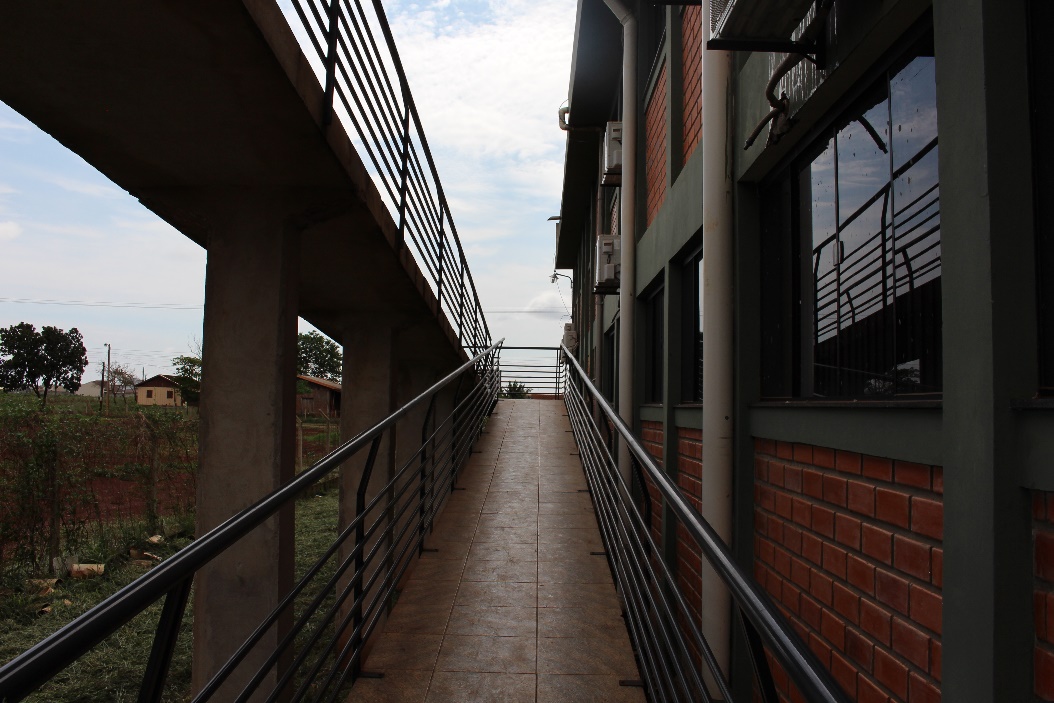 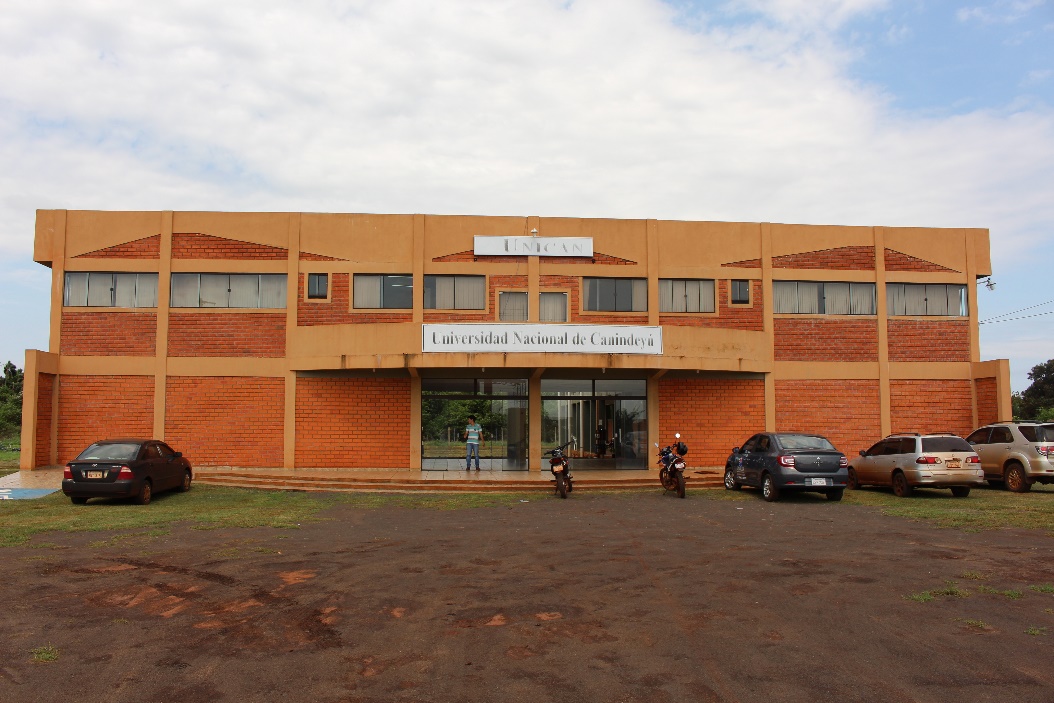 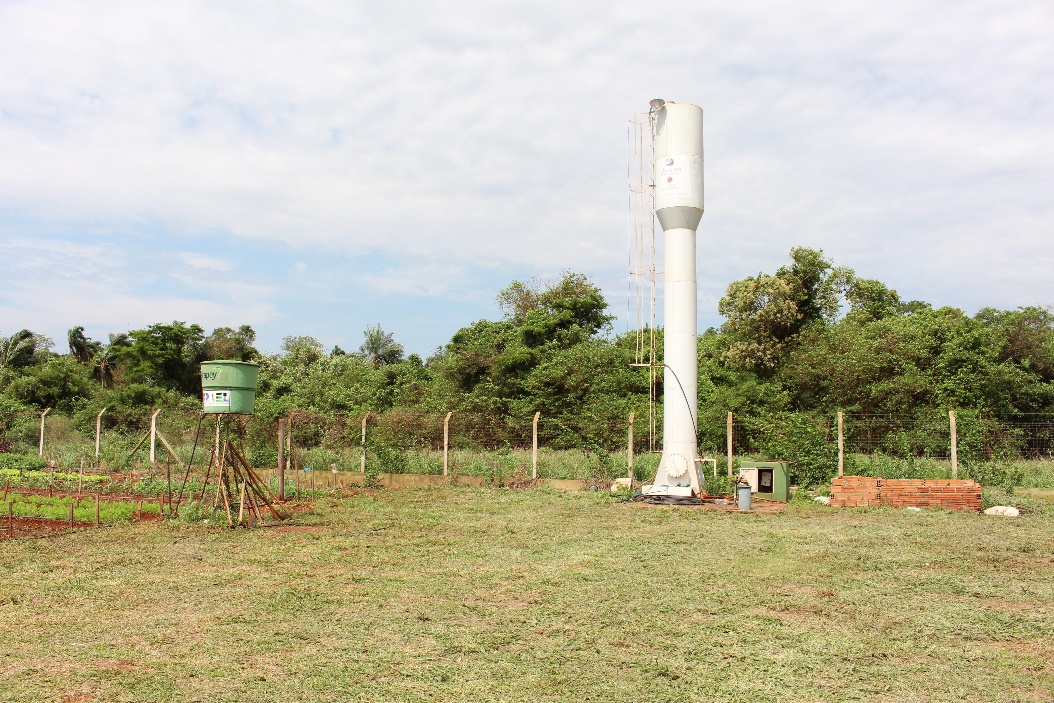 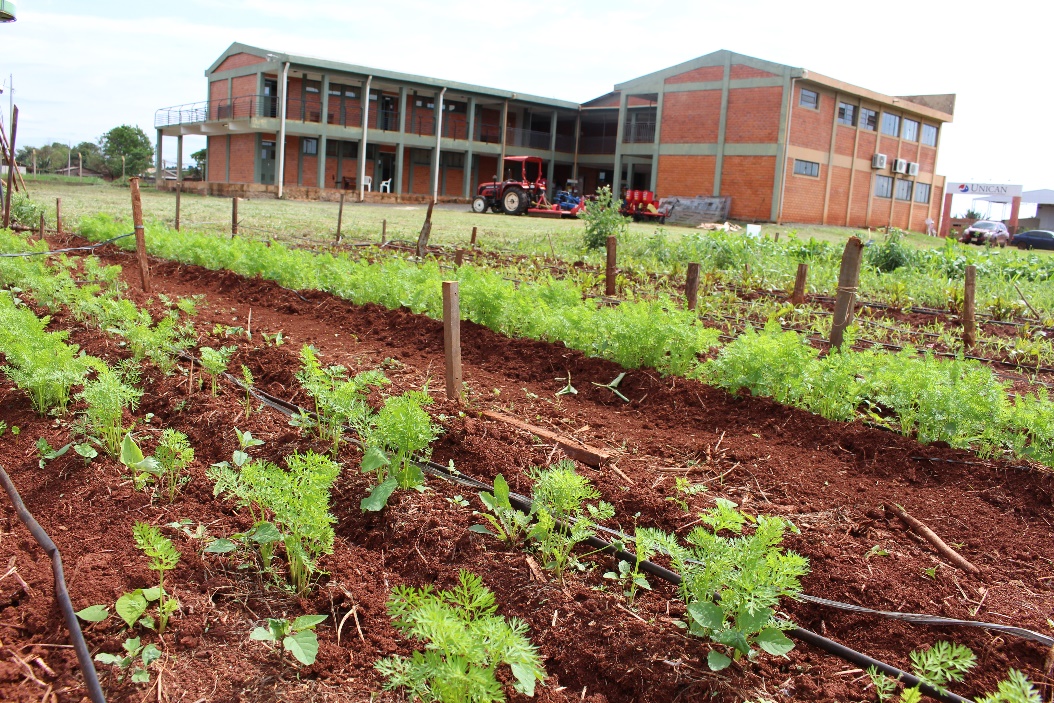 Universidad Nacional de Canindeyú
Fue Creada en el 2010 e inicia sus actividades en el 2011
24
Datos actuales de las 3 Sedes
50% V
50% V
1566
Alumnos
76 Funcionarios
50% M
446 Docentes
50% M
54% V
46% M
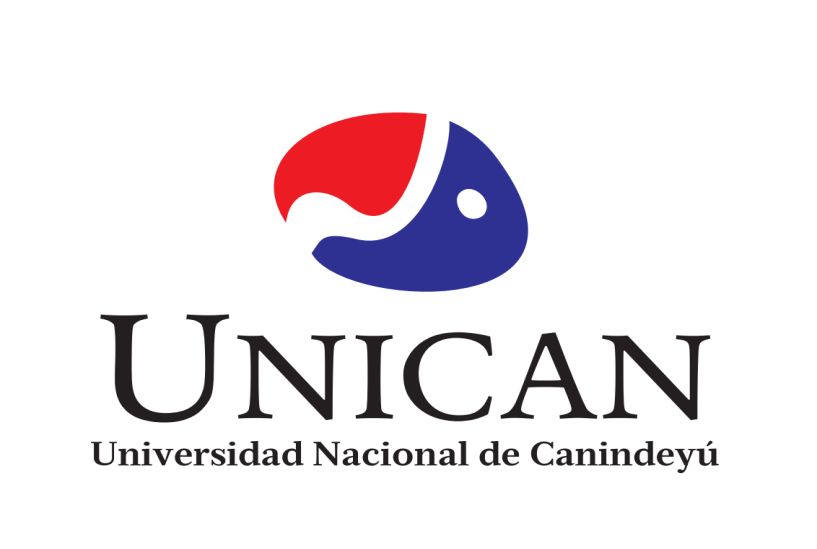 ANTEPROYECTO 2020
Efecto año completo y equiparación salarial, al mínimo vigente (Nivel 100)
852.215.501
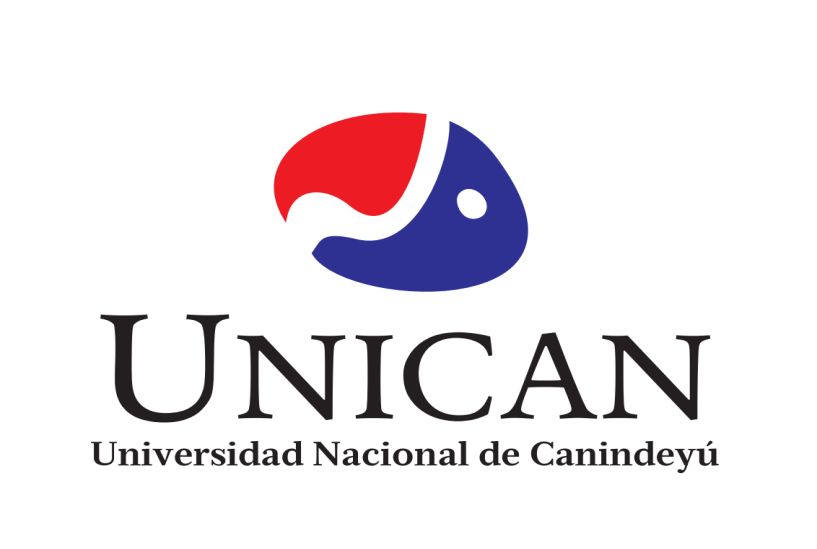 ADENDA
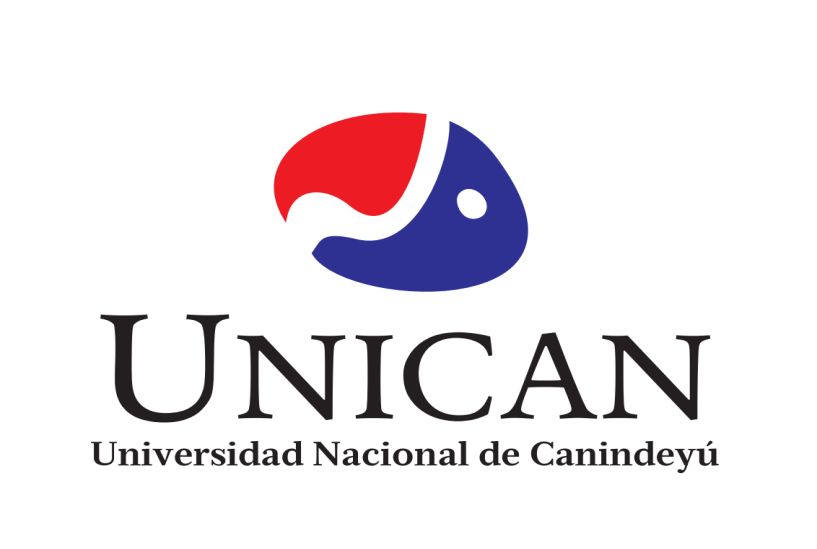 CRECIMIENTO VEGETATIVO
RUBROS SOLICITADOS 2020
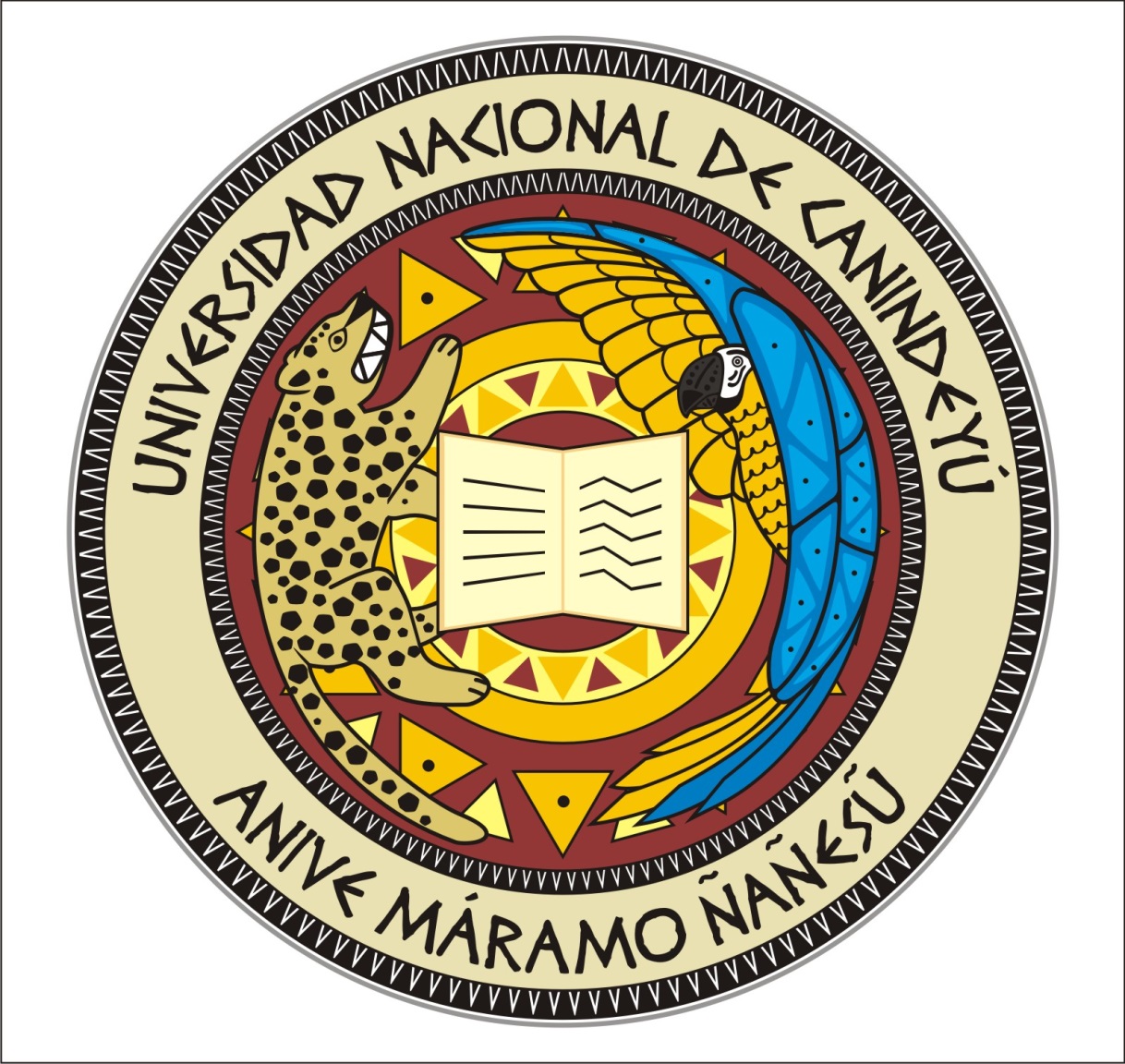 MUCHAS GRACIAS